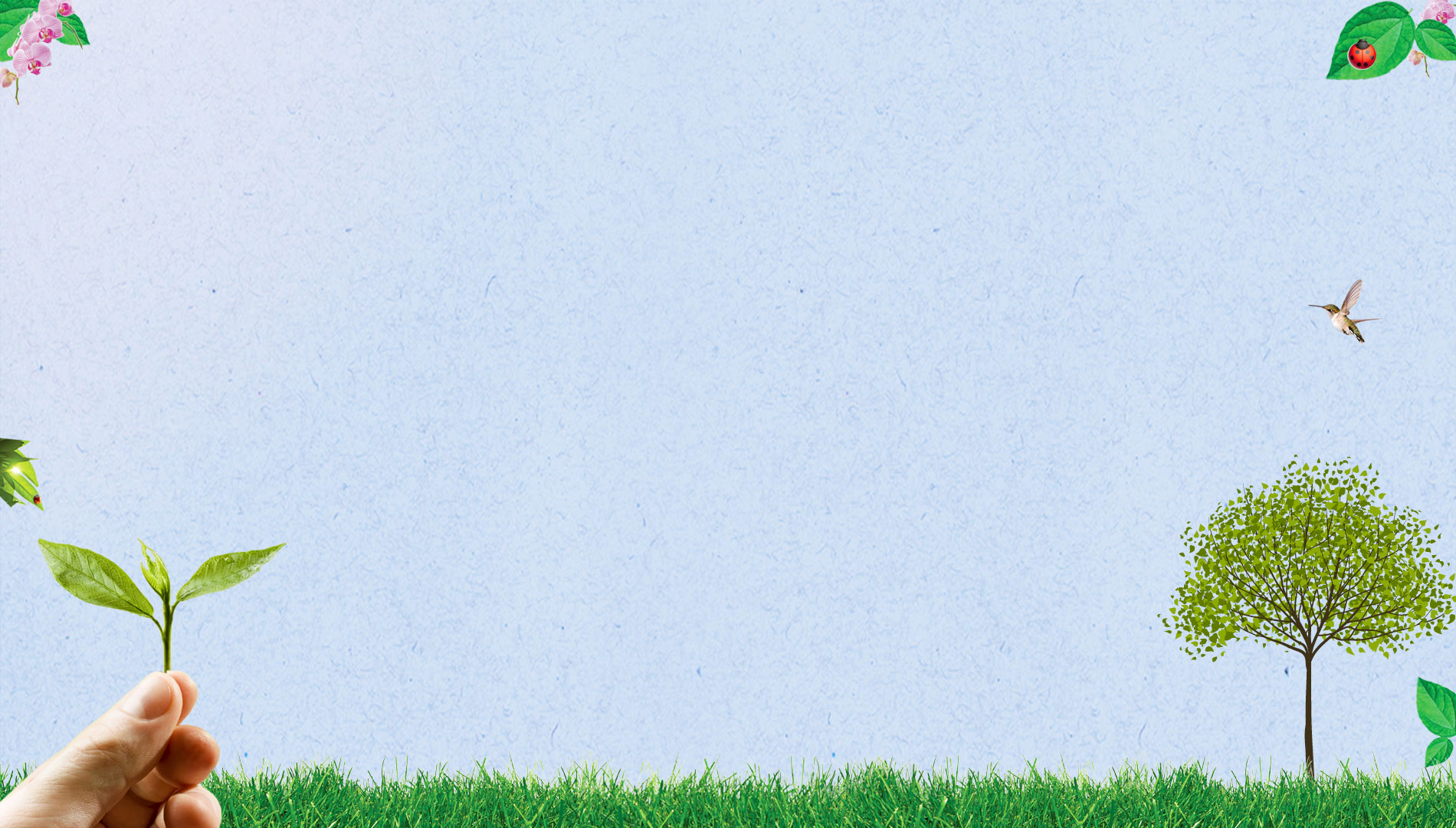 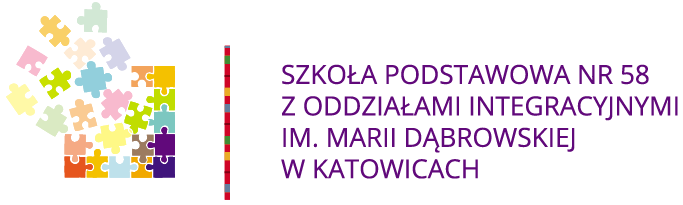 Nasza Kronika SKO
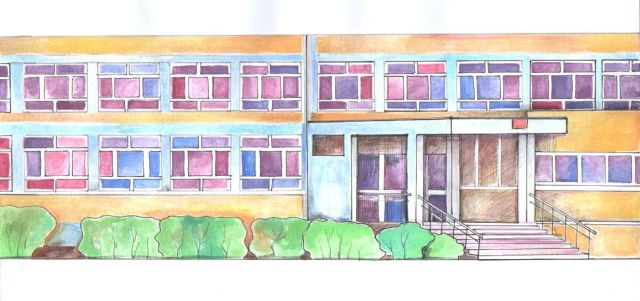 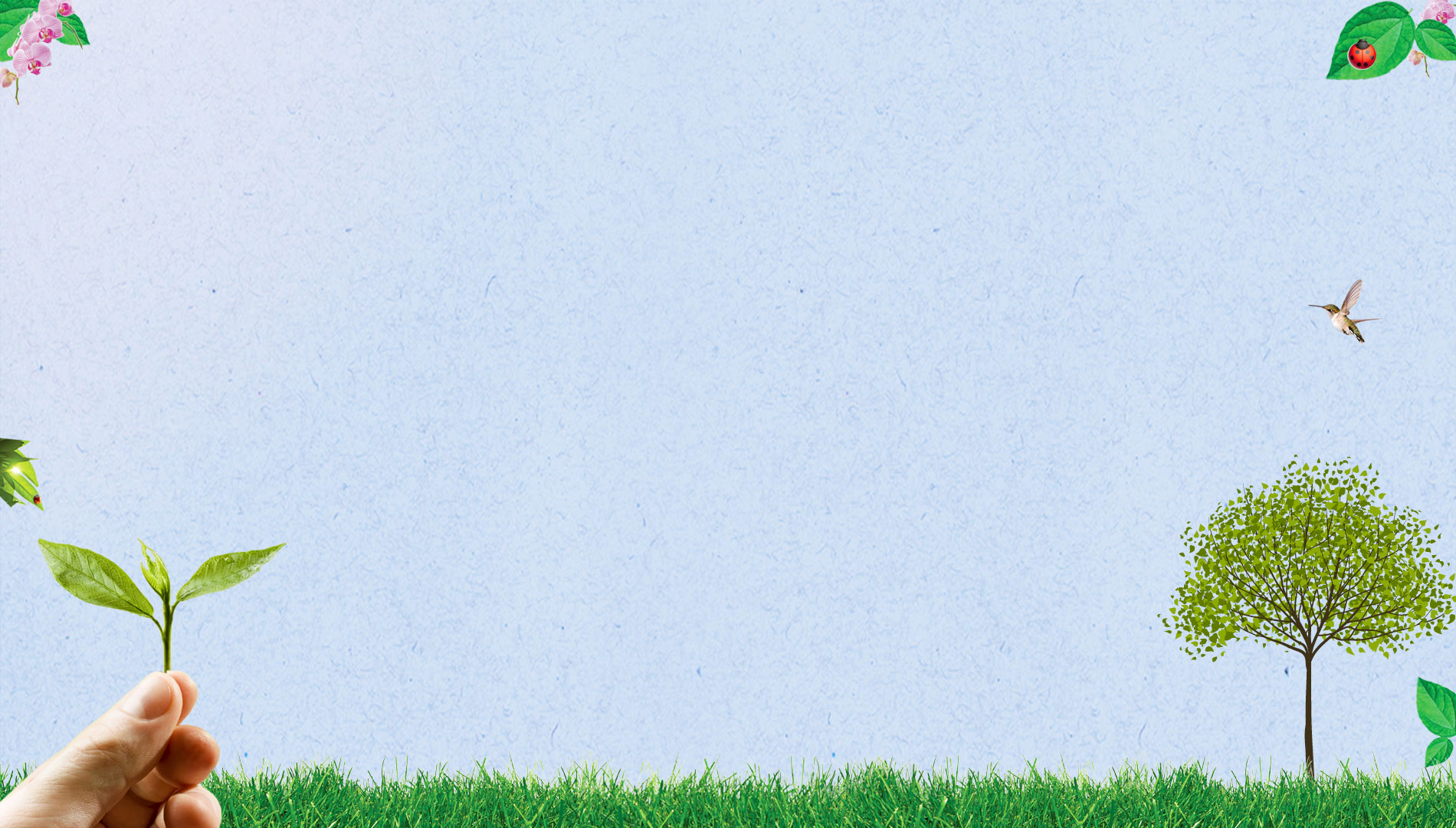 Serdecznie zapraszamy na wspólną podróżpo naszym kolejnym roku szkolnym spędzonymw towarzystwie SKO 
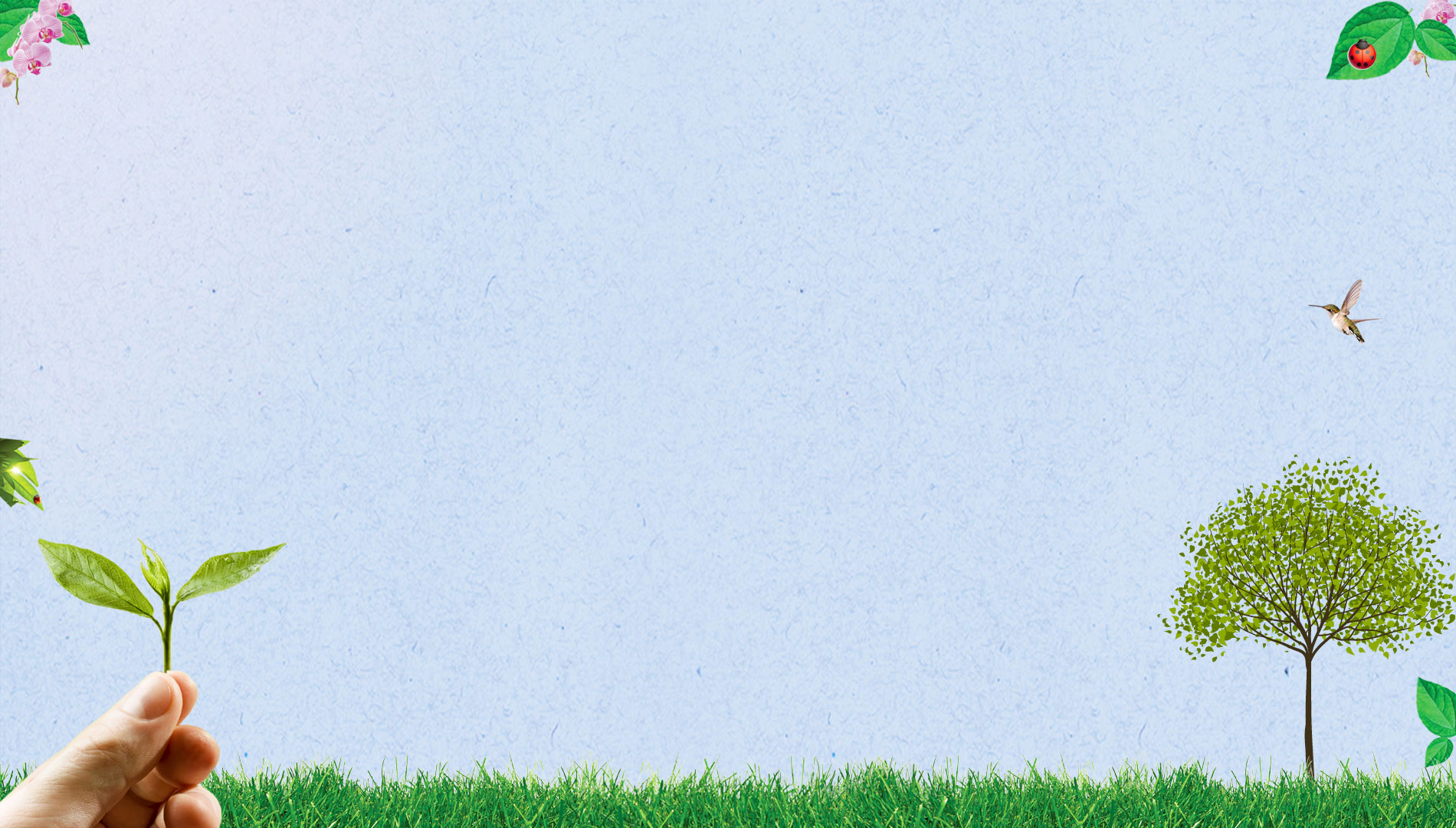 W październiku 2017r. w każdej klasie odbyły się lekcje z zakresu oszczędzania oparte na scenariuszach SKO.
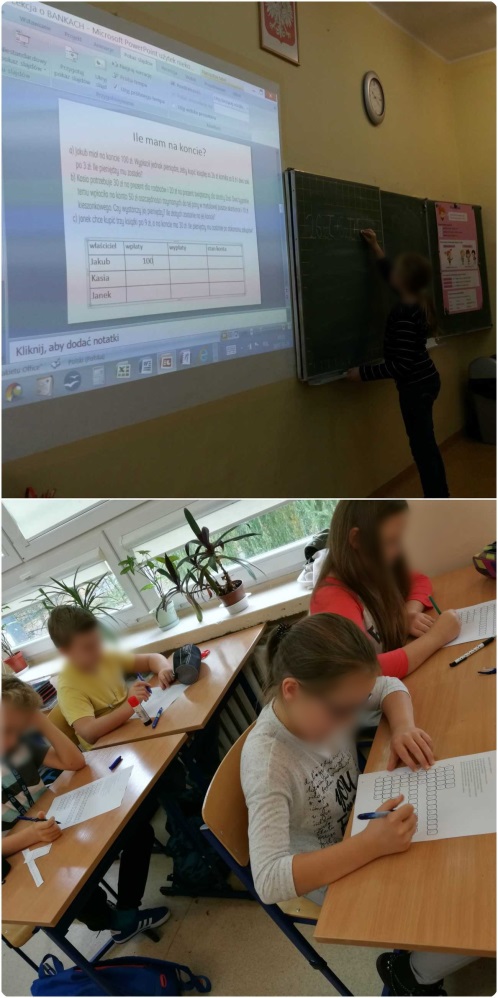 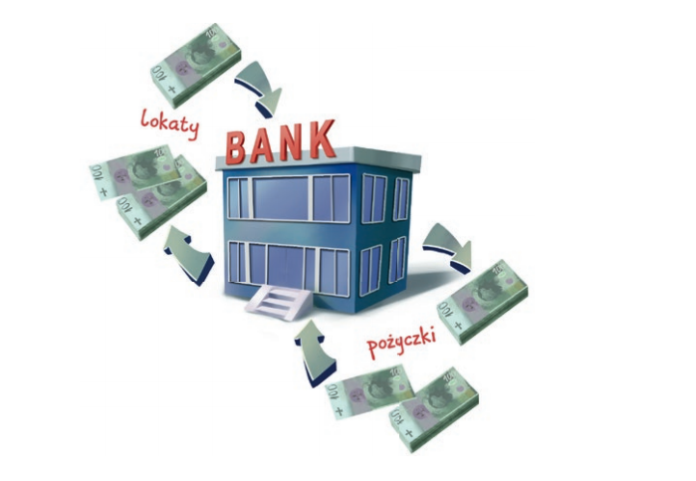 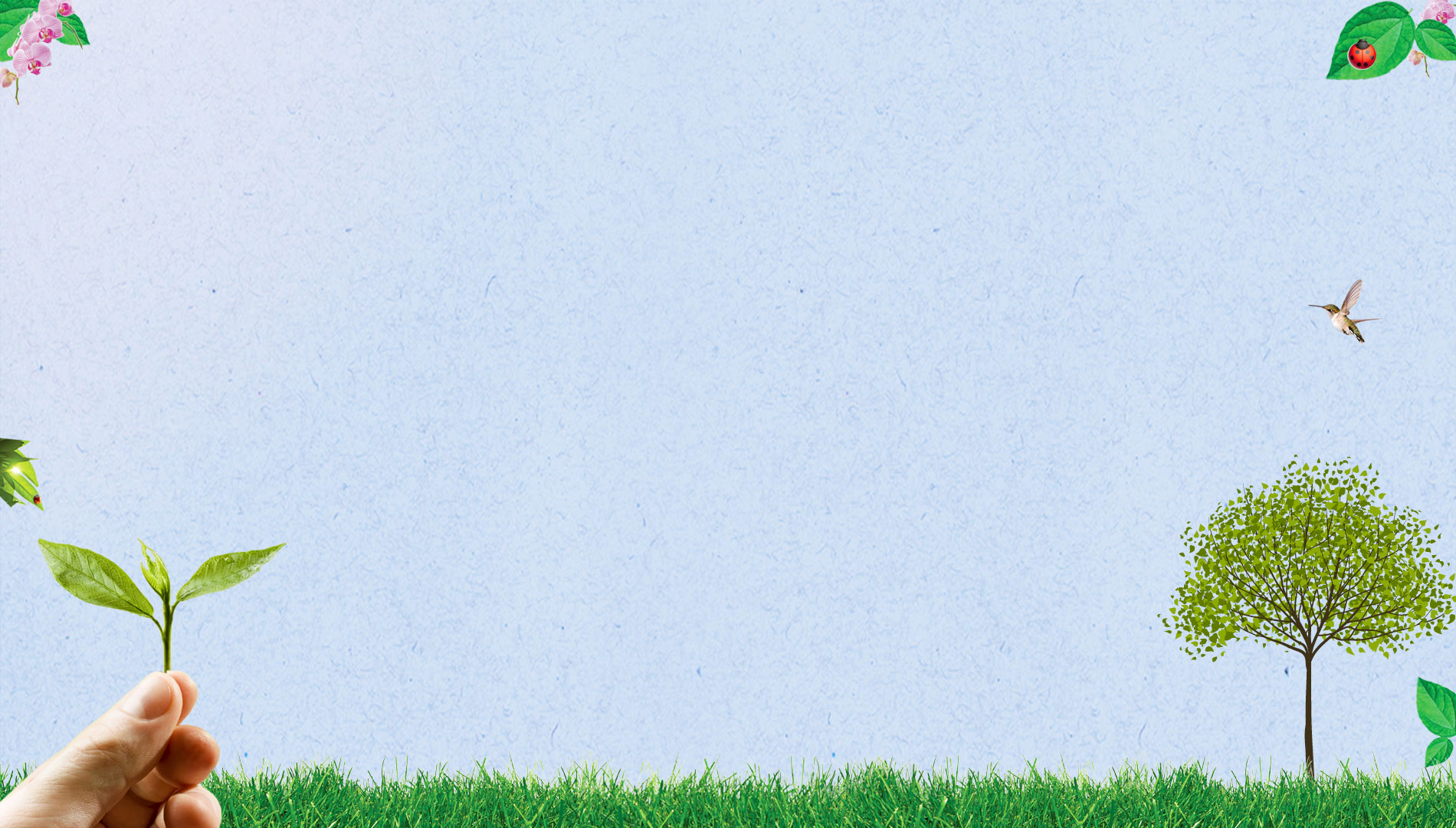 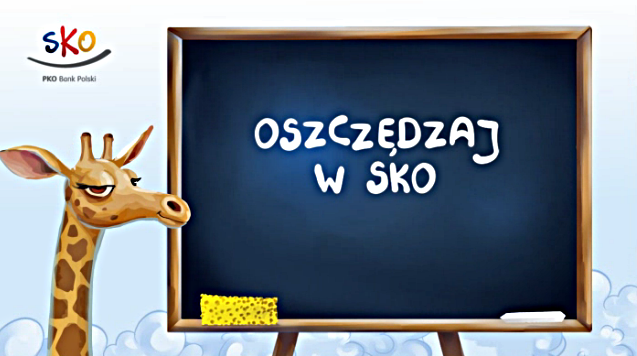 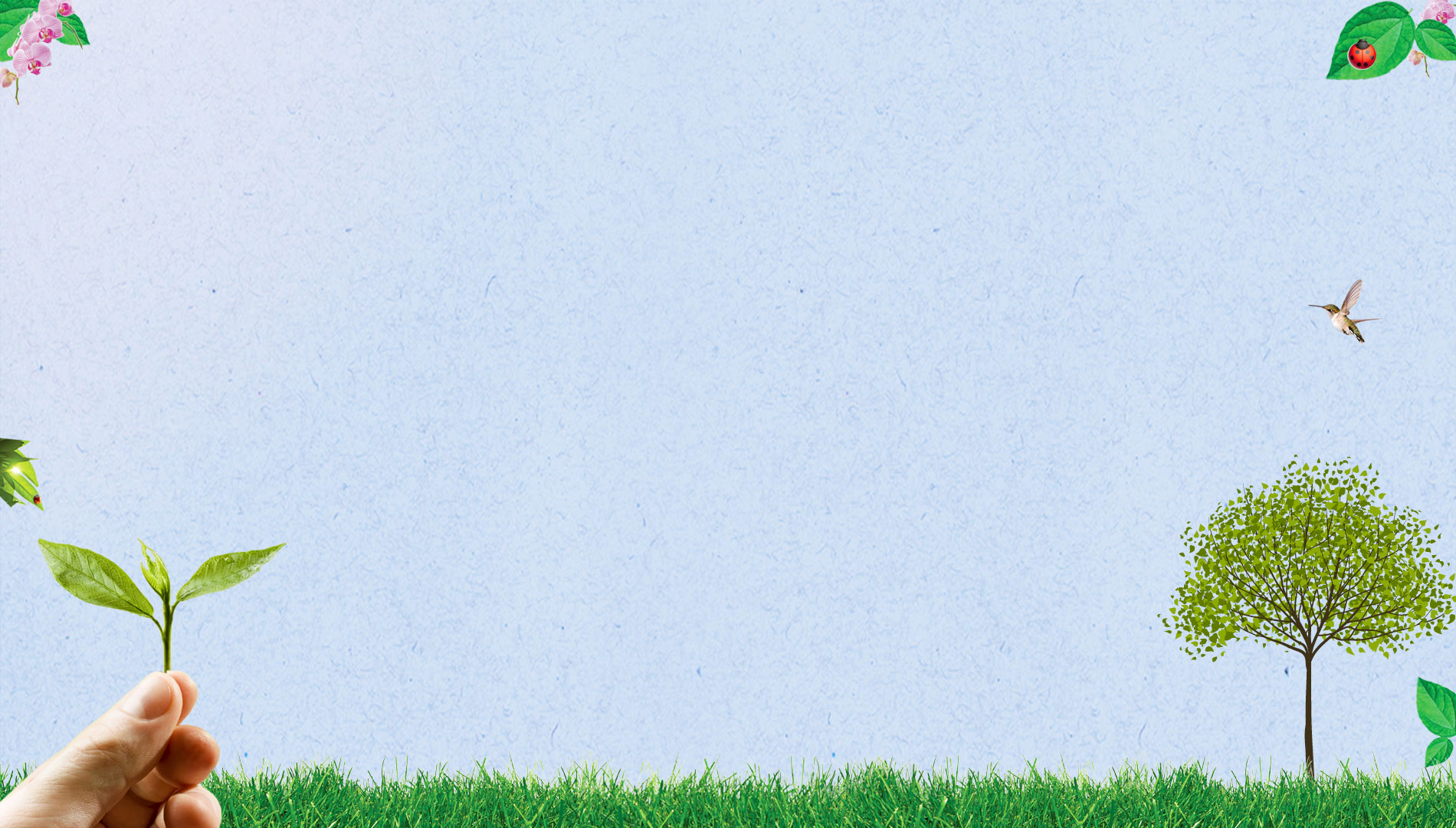 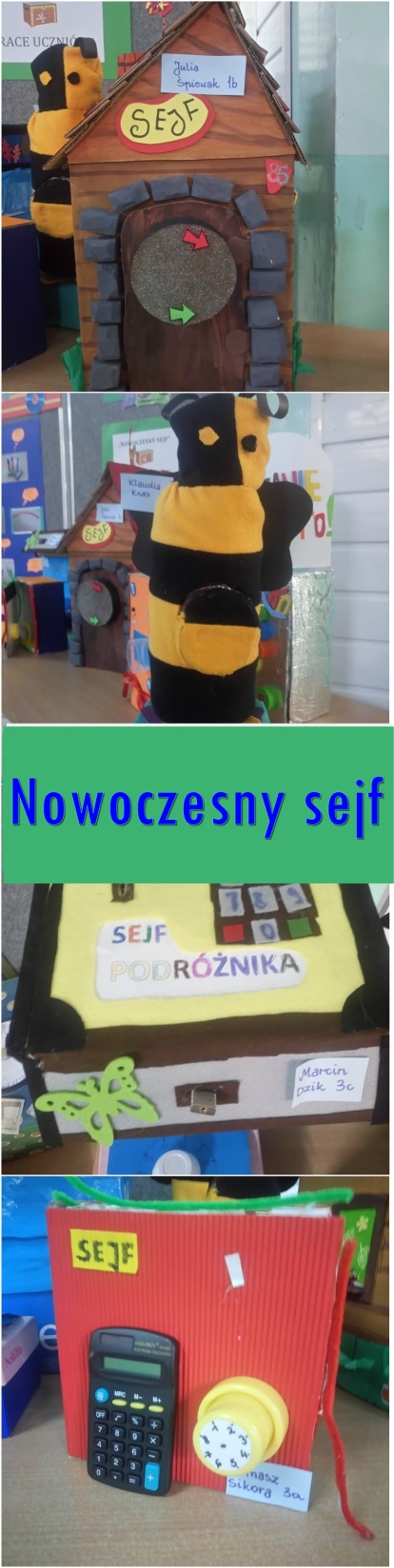 Organizowaliśmy także wiele konkursów(październik- grudzień 2017r.)






    

 
   Braliśmy udział w konkursieogólnopolskim„Kosmiczny Bankomat”,w którym nasza   uczennica otrzymała II miejsce! 
(styczeń 2018r.)
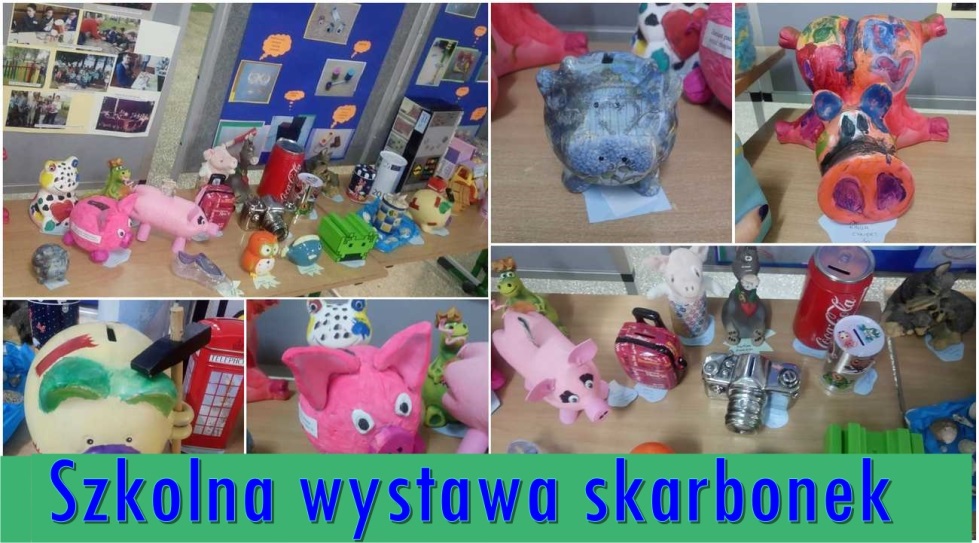 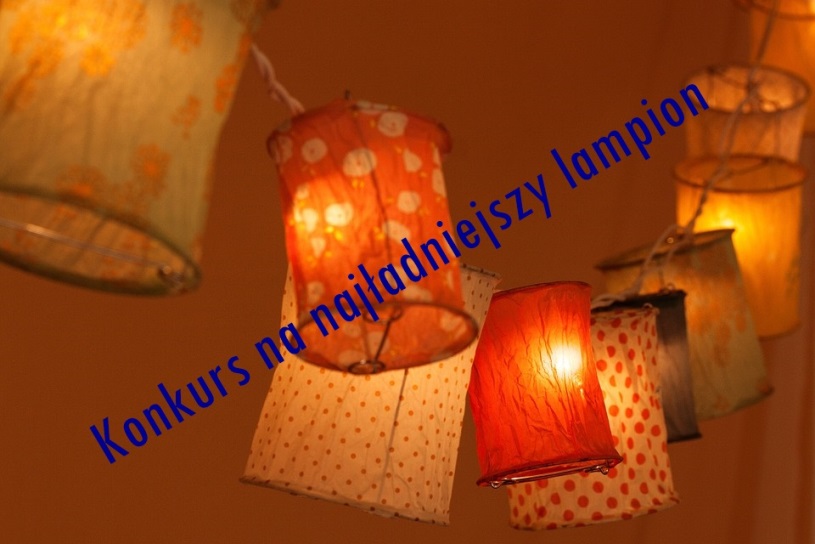 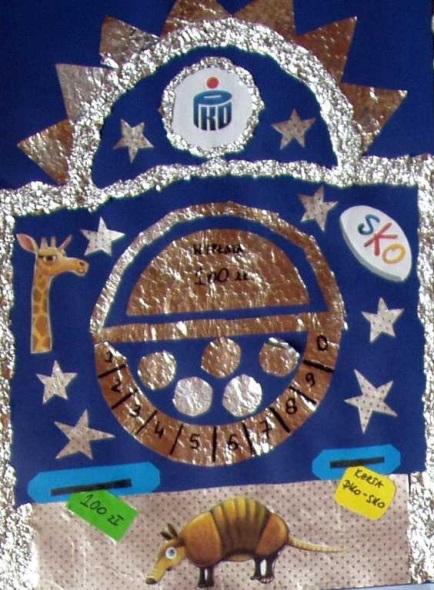 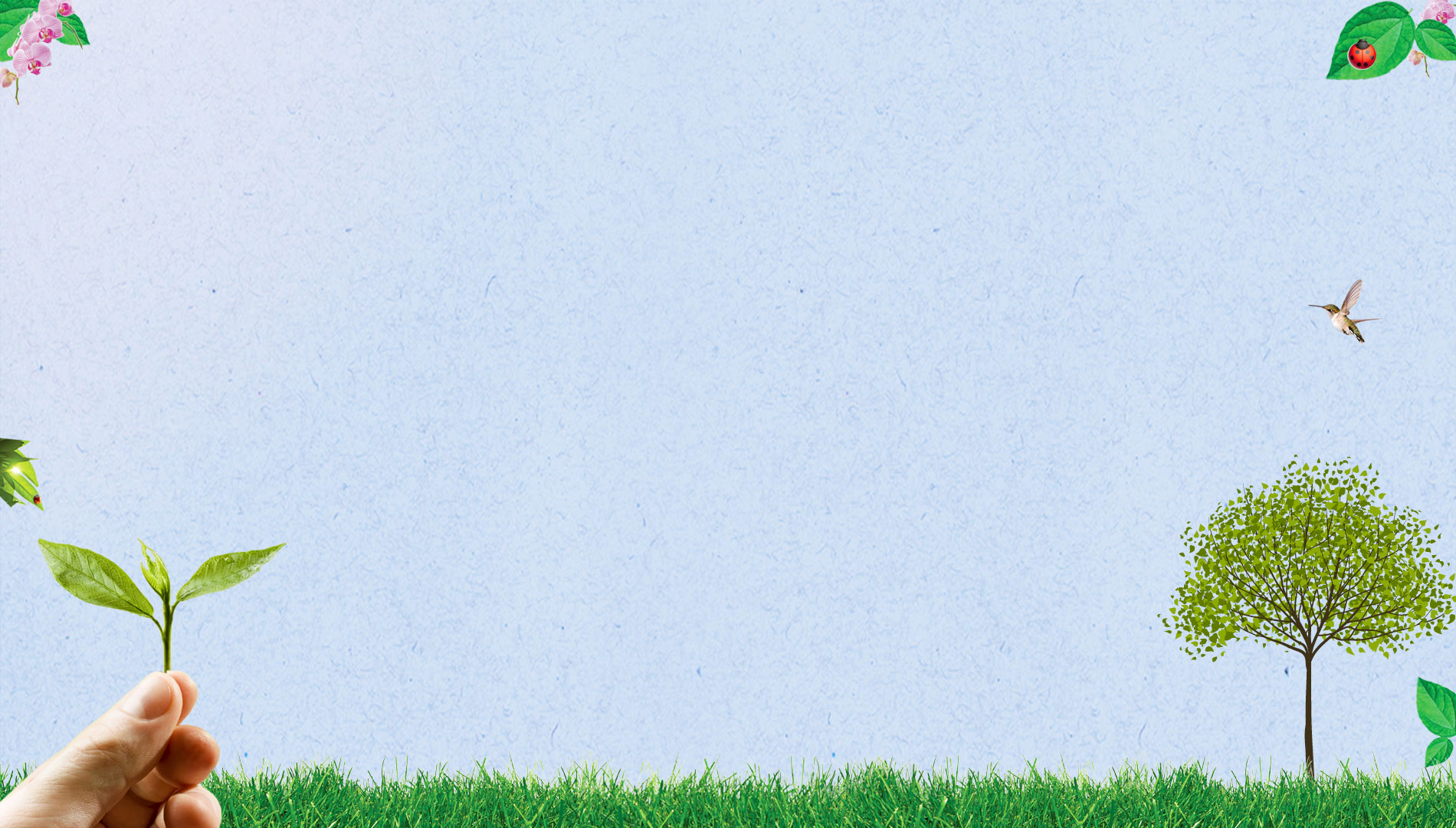 Na naszych korytarzach można było przez cały rok szkolny zapoznać się z informacjami dotyczącymi SKO.
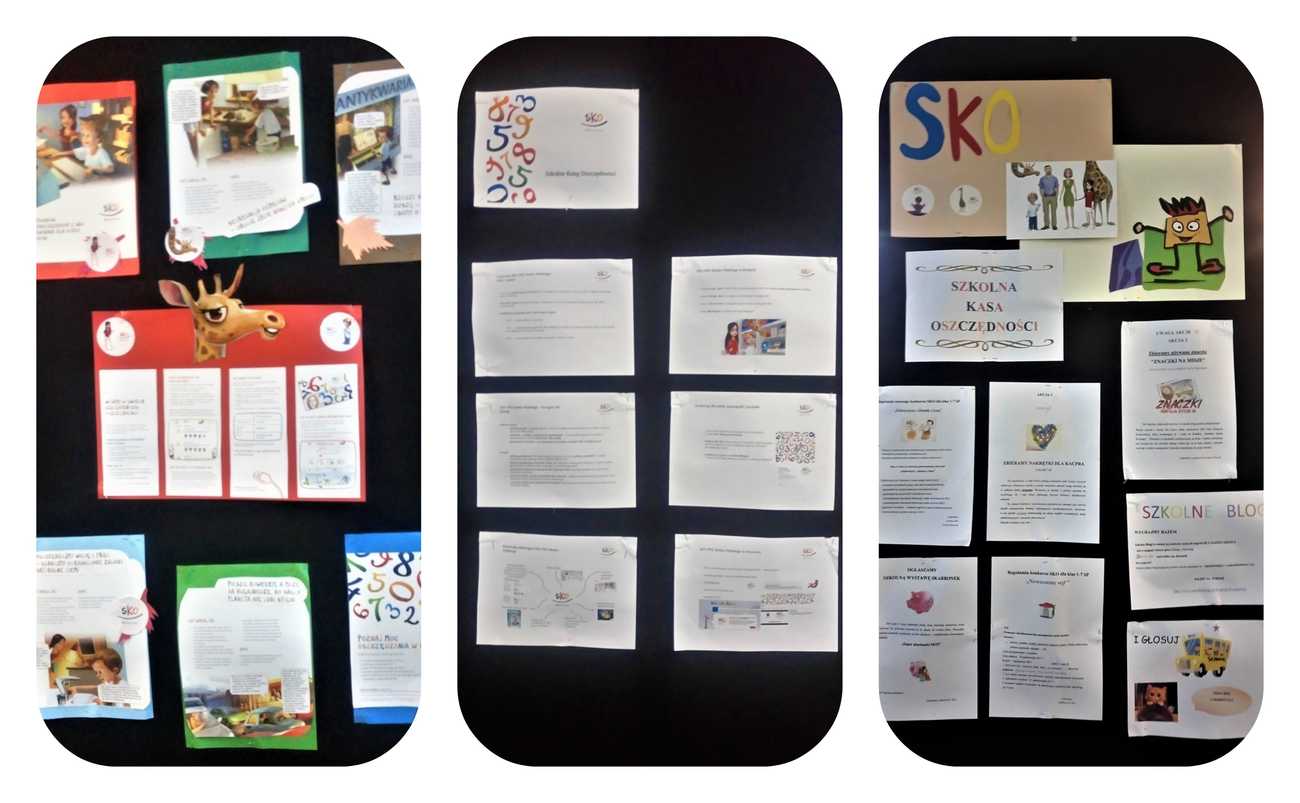 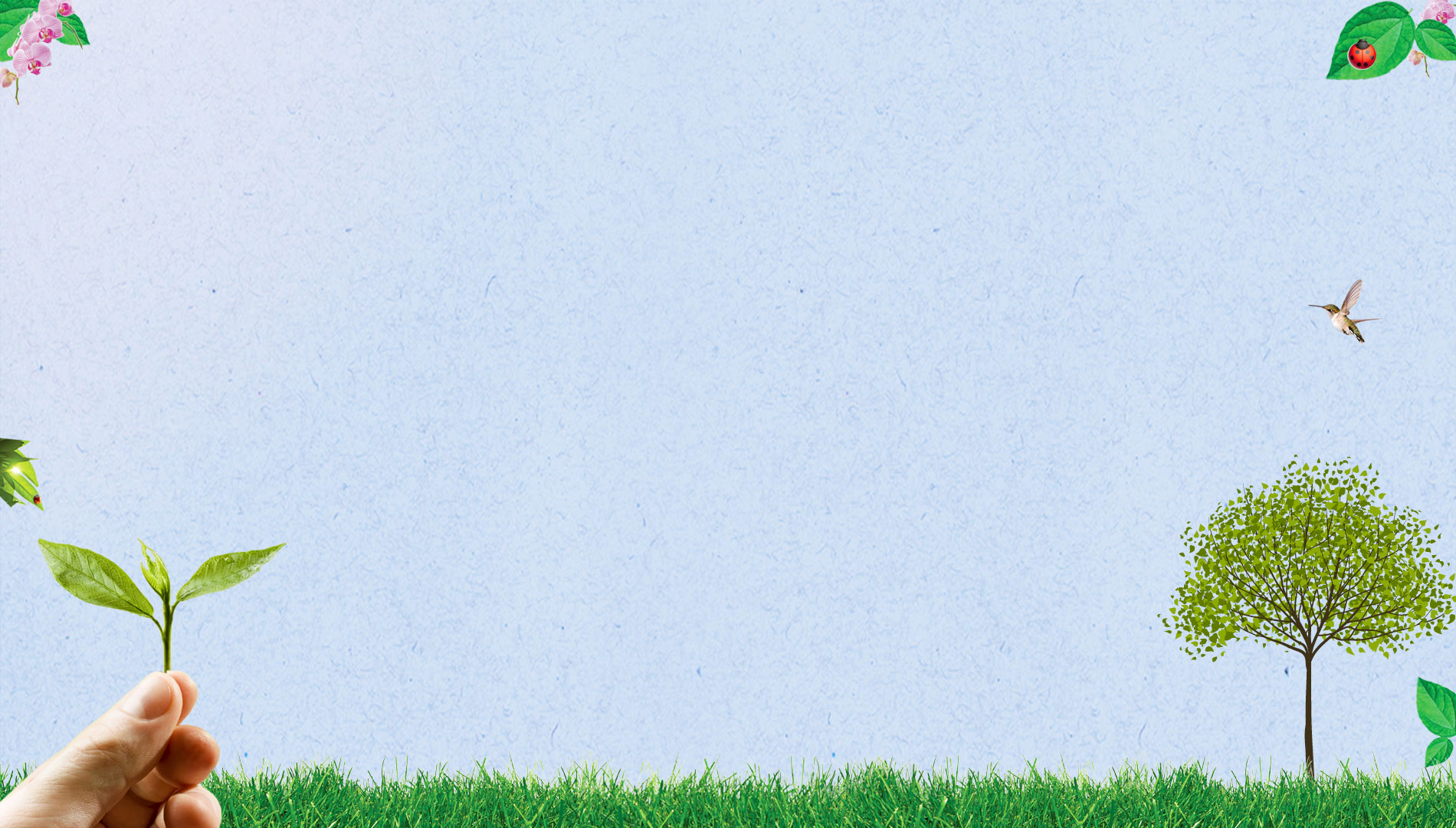 Przeprowadziliśmy również pasowanie na nowych członków SKO dla pierwszoklasistów  (październik 2017r.)
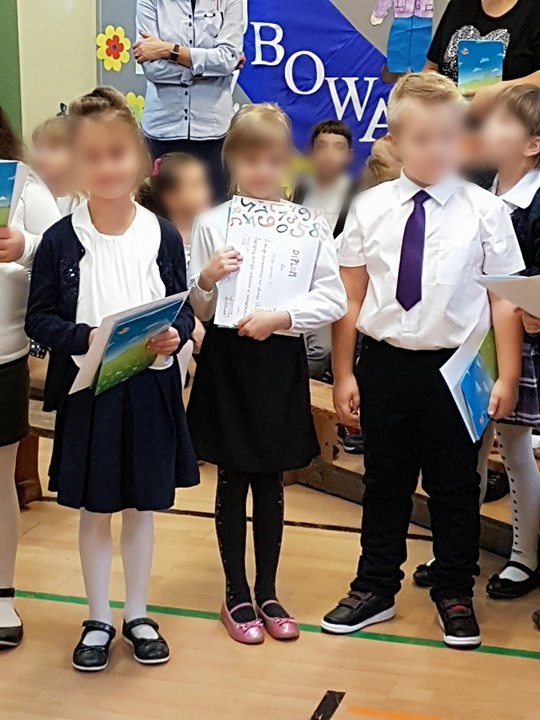 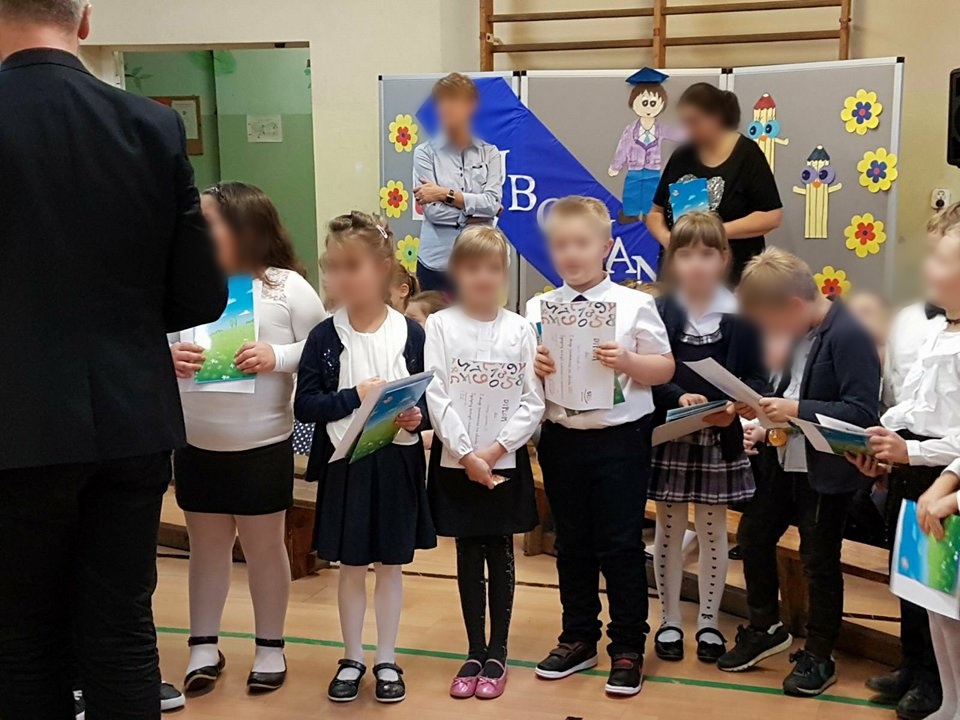 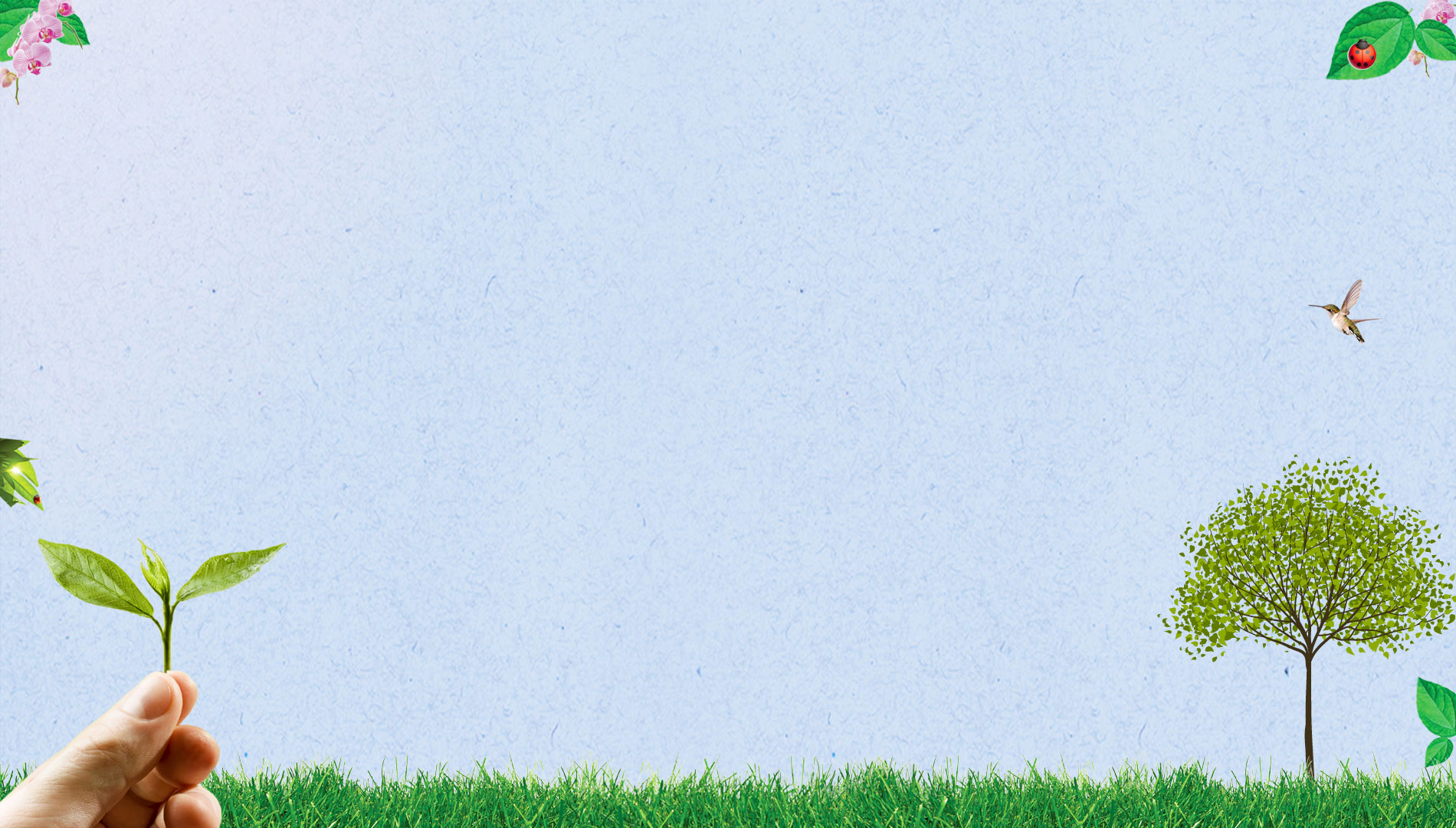 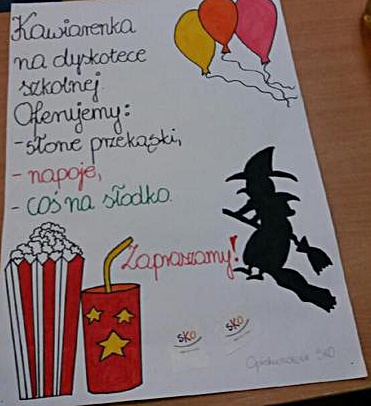 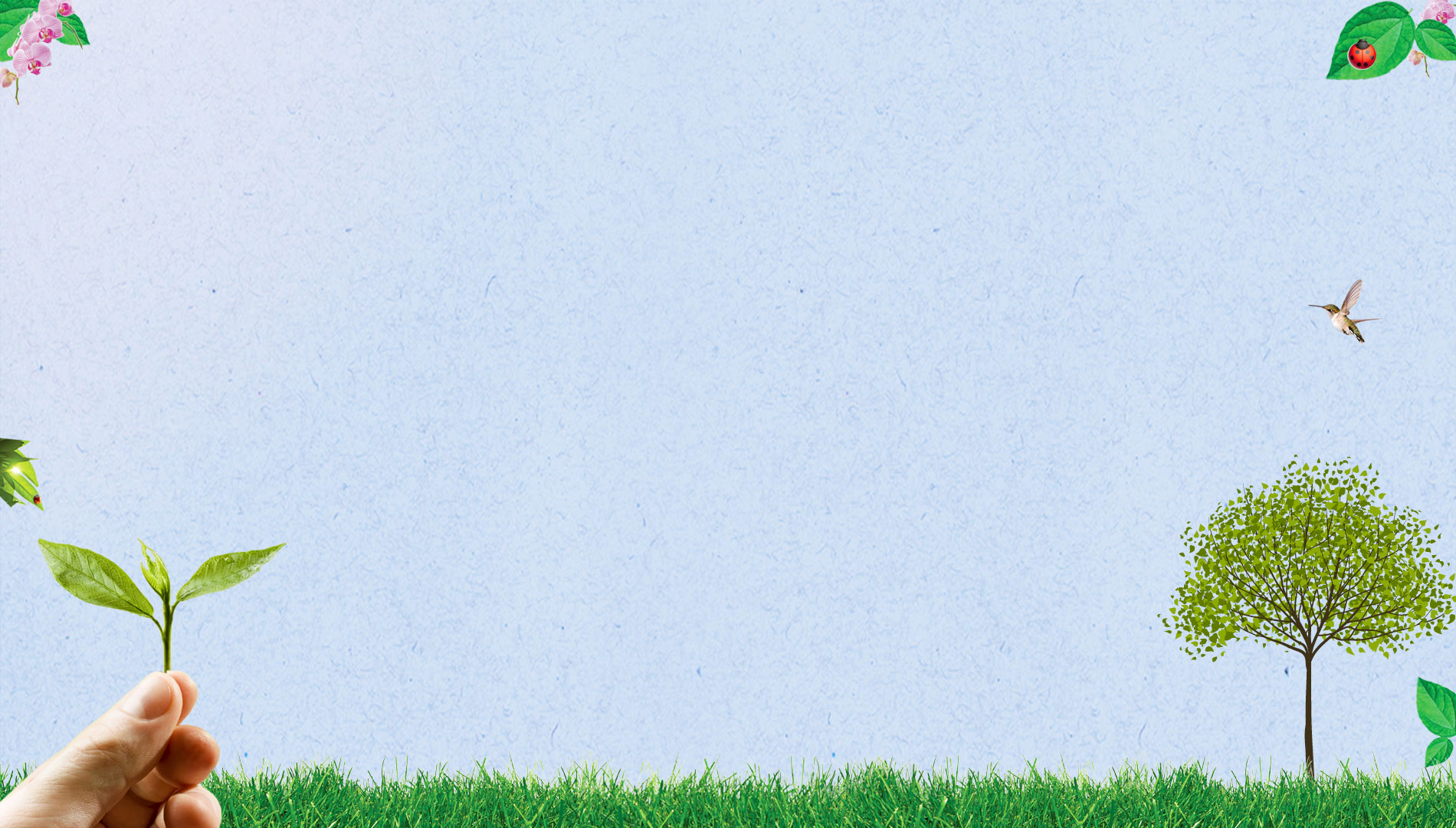 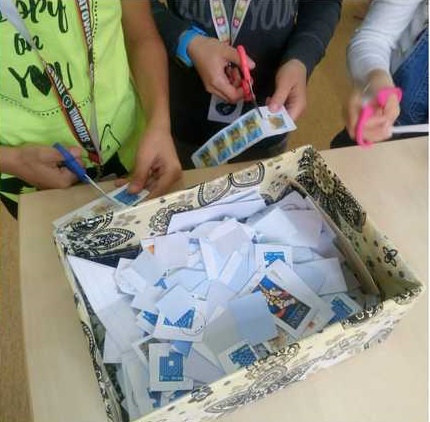 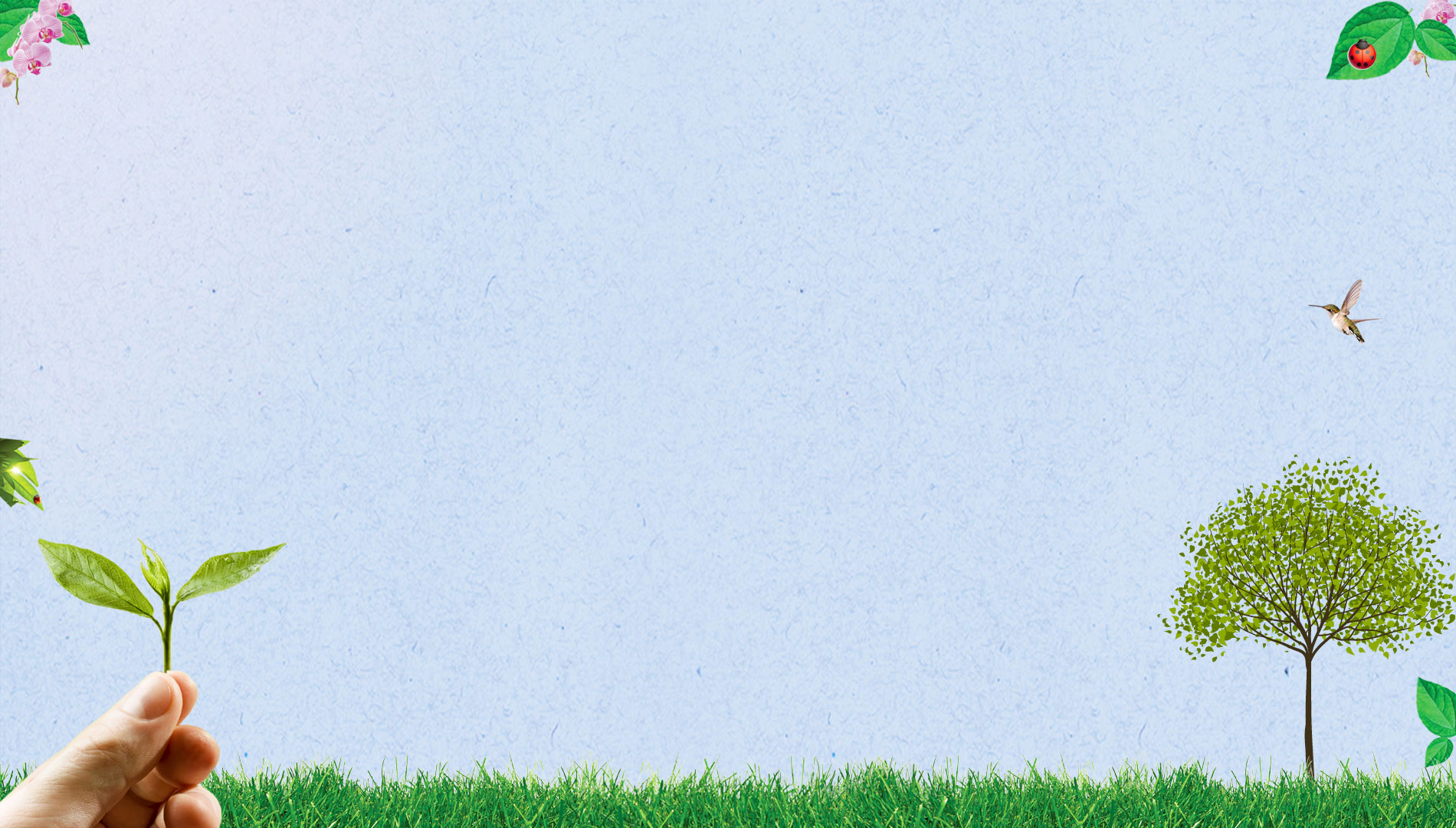 Z okazji Dnia Ziemi w naszej szkole odbył się EKOPOKAZMODY
Kwiecień 2018r.
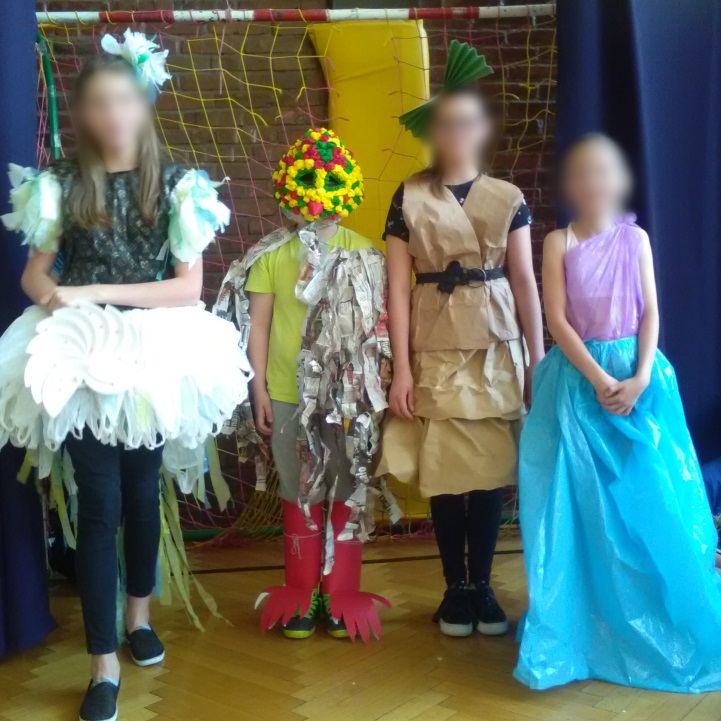 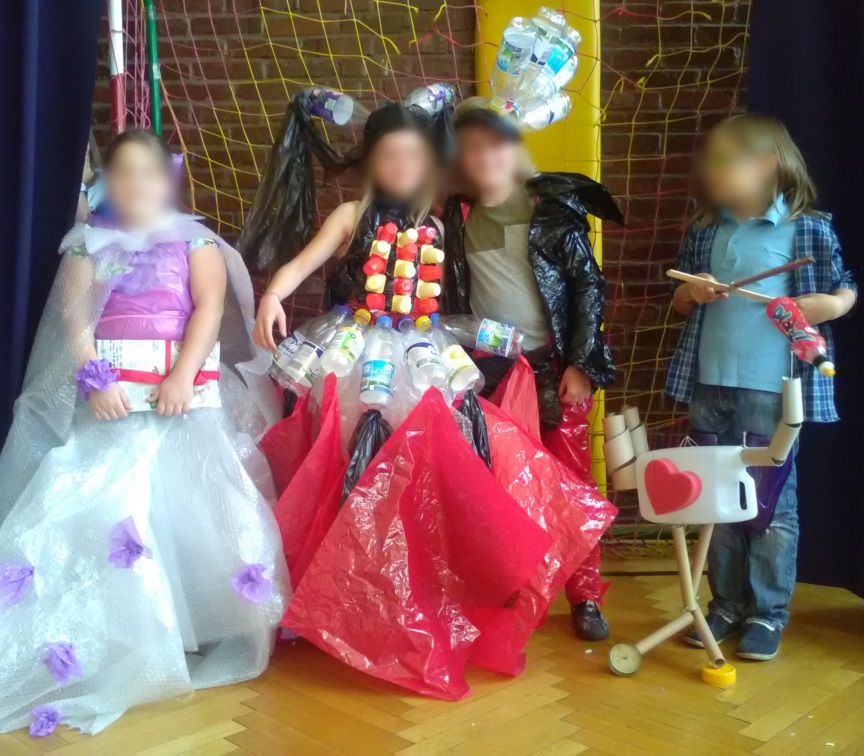 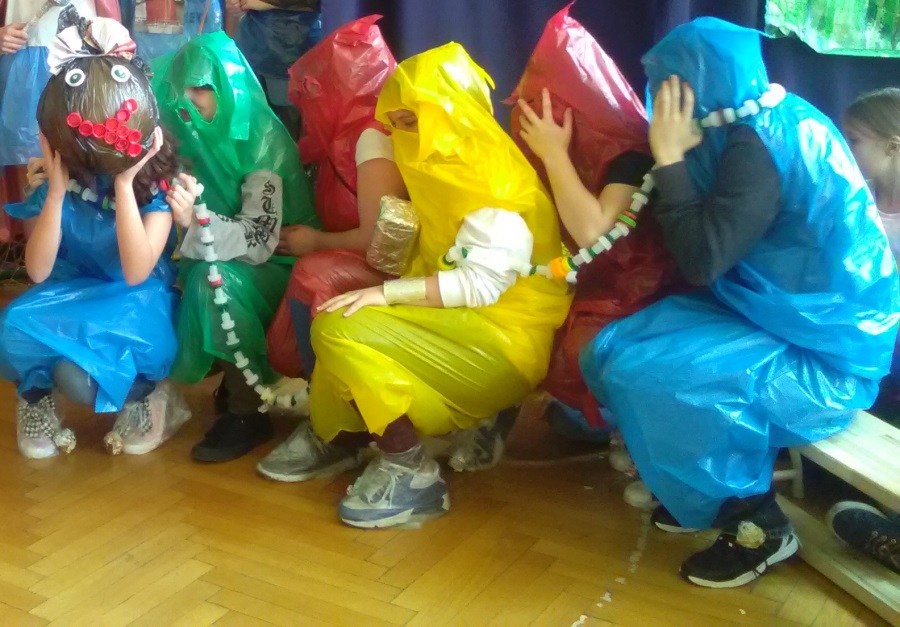 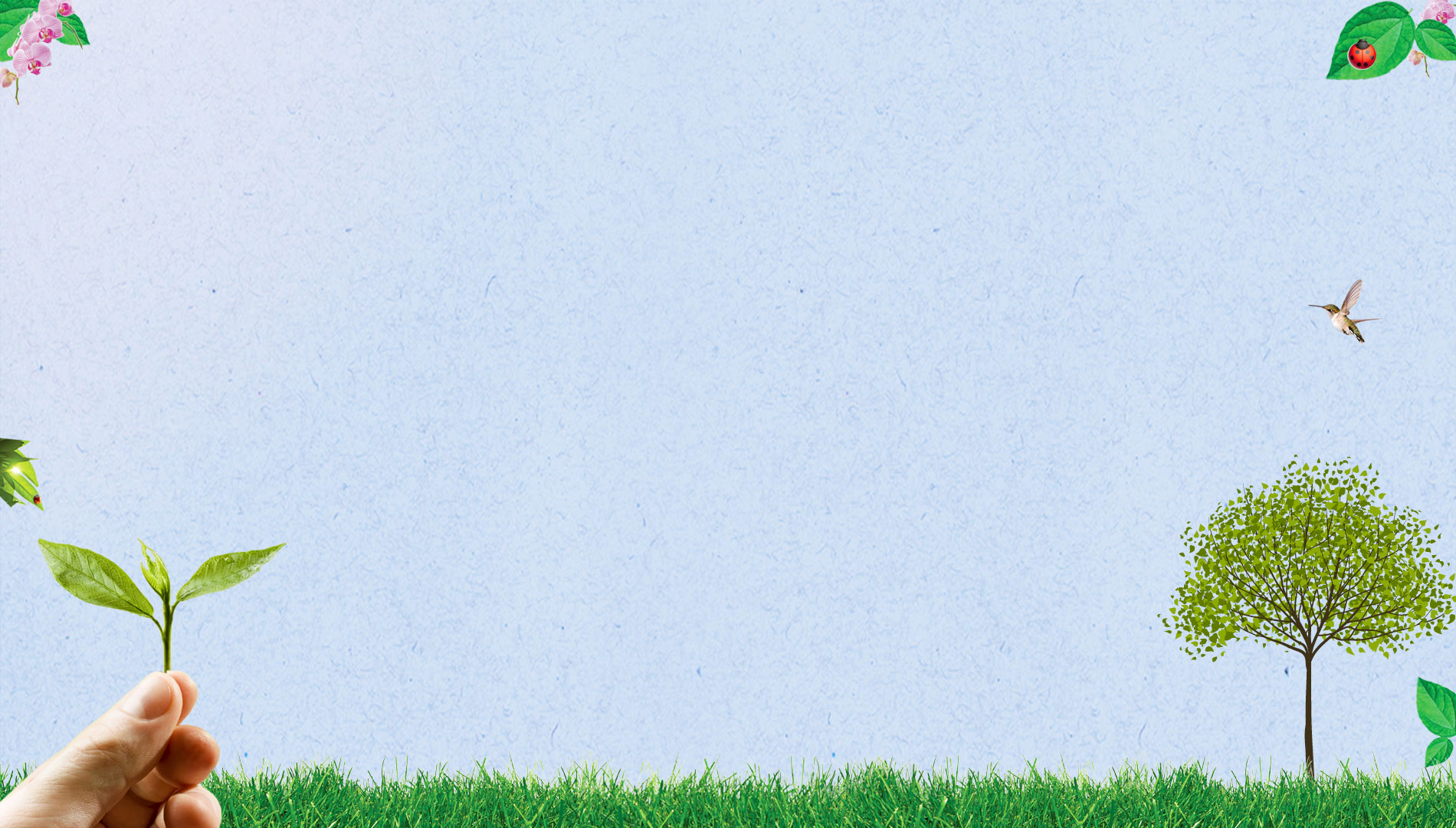 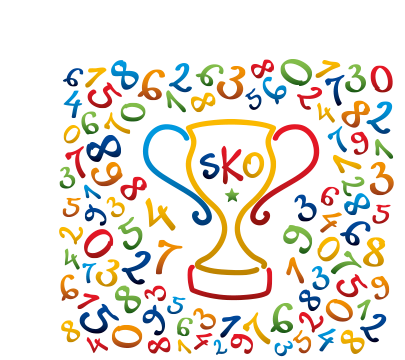 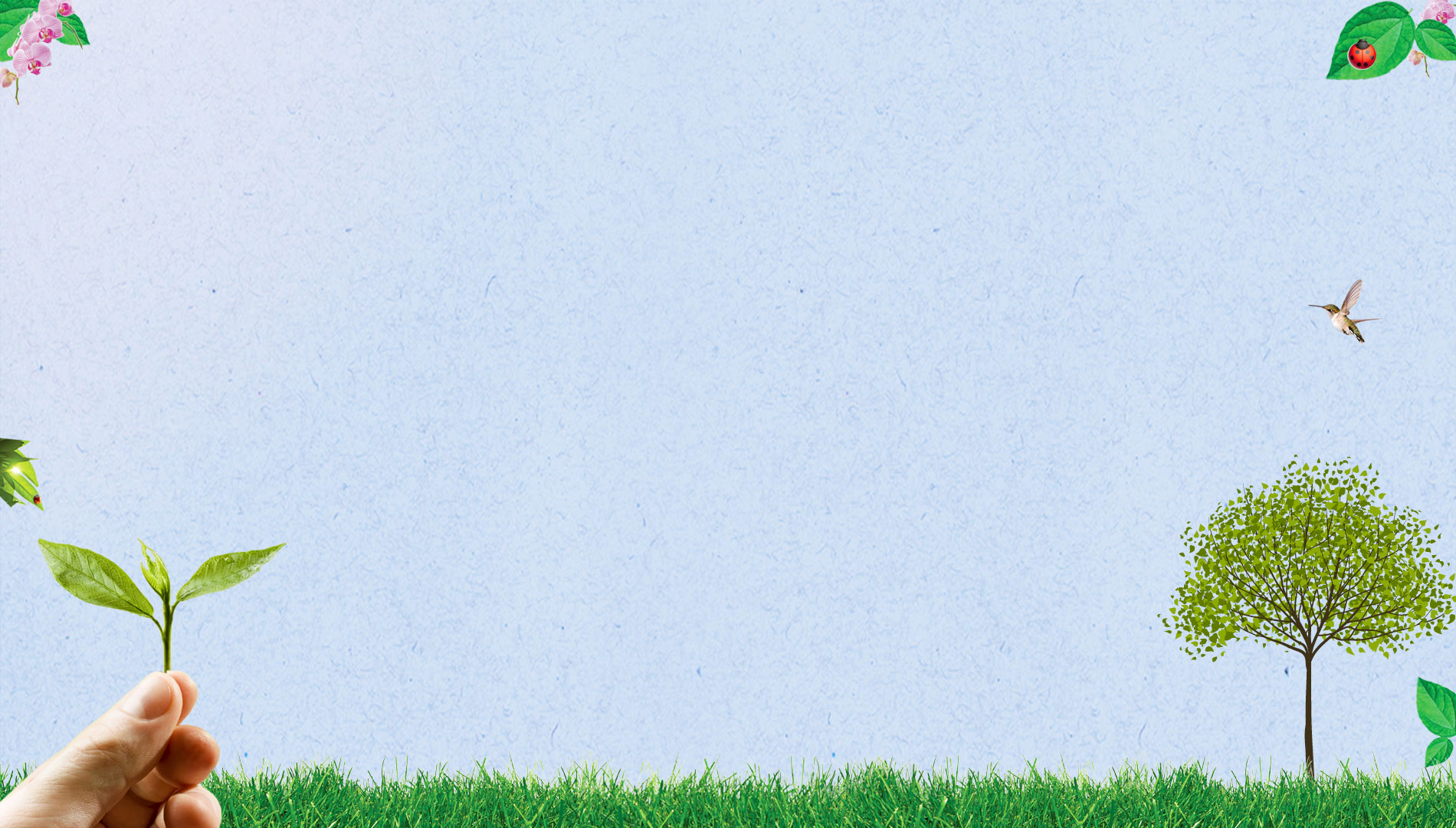 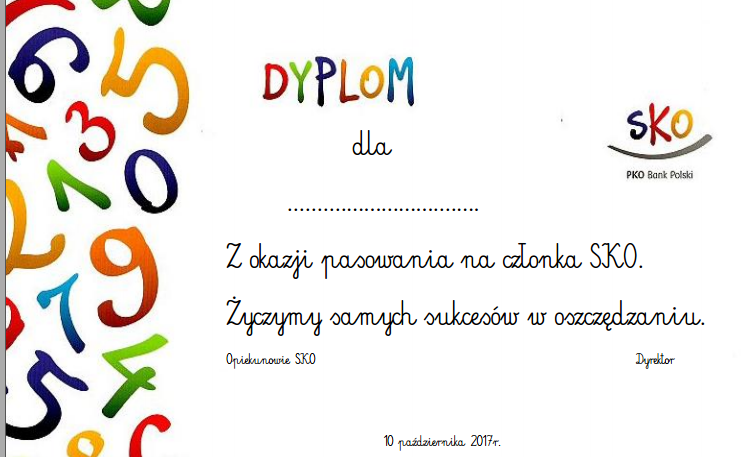 Promocja działań SKO w mediach
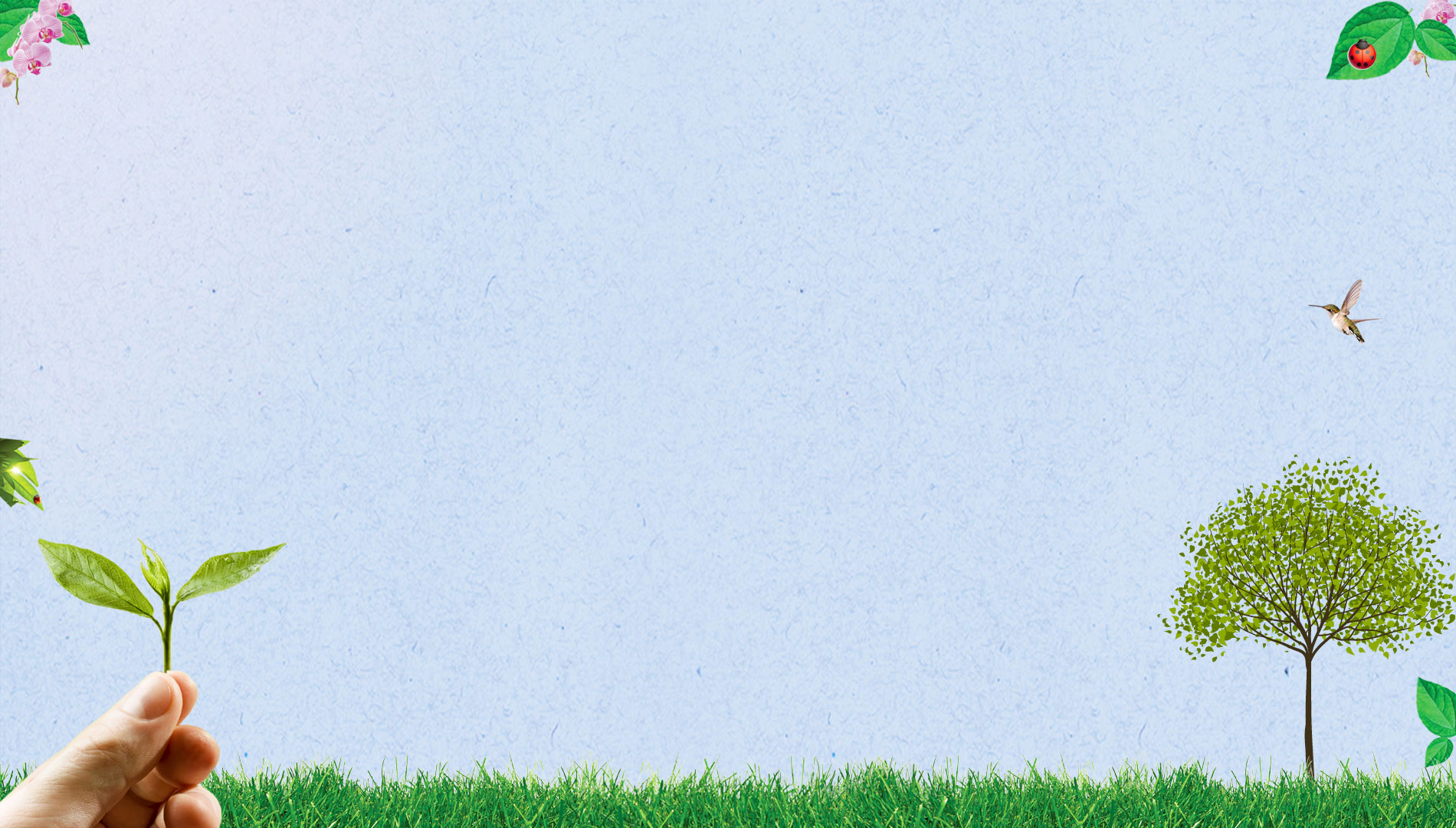 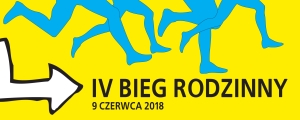 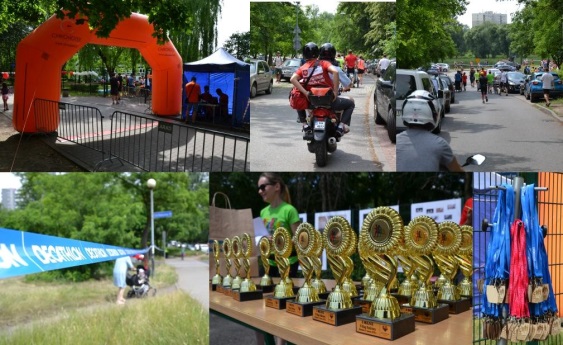 Czerwiec 2018r.
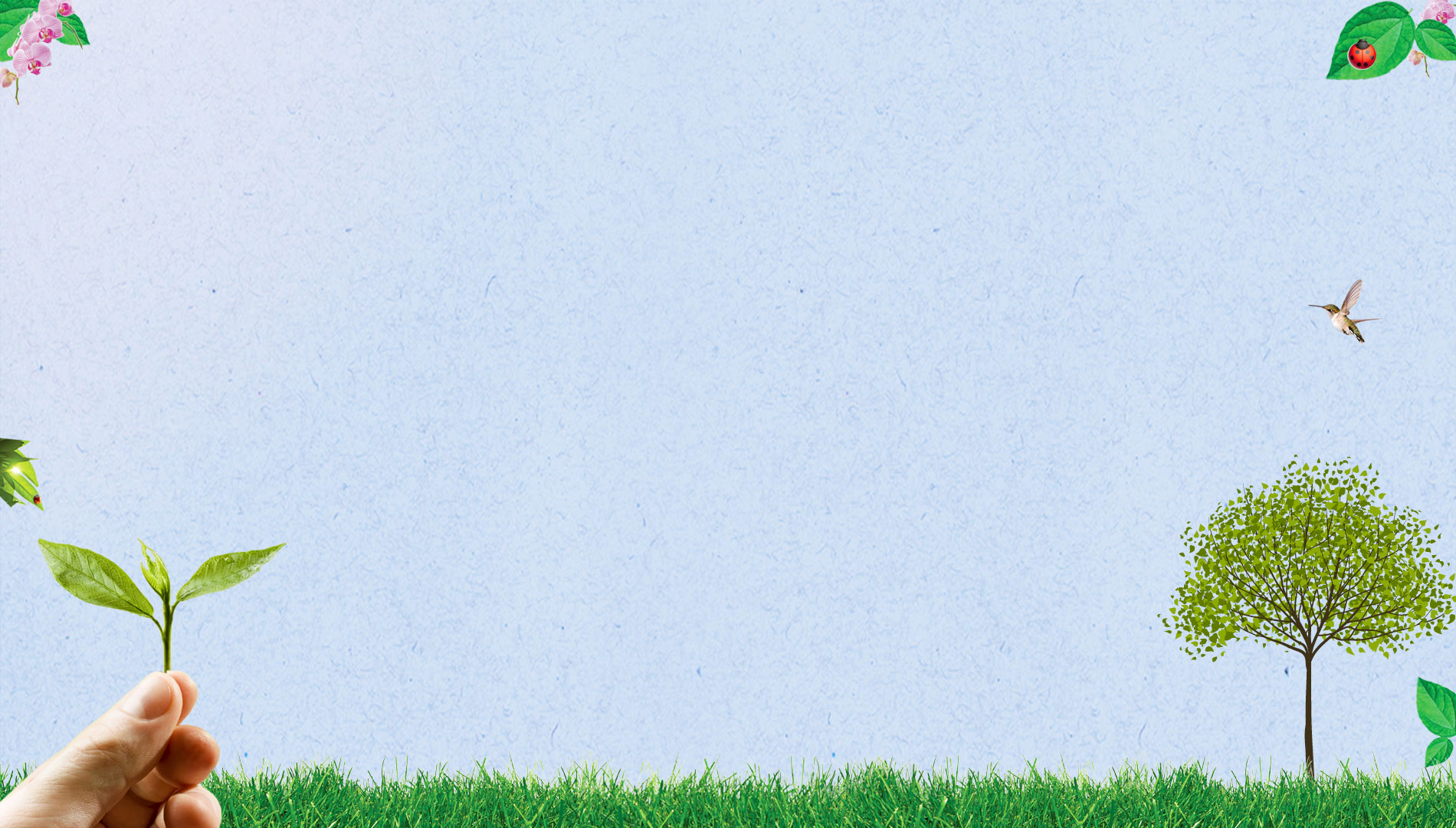 Promocja działań SKO w mediach
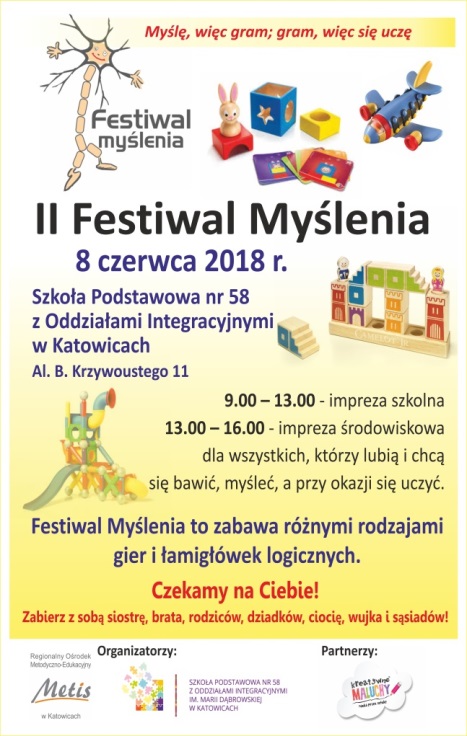 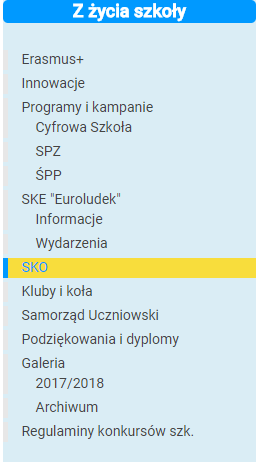 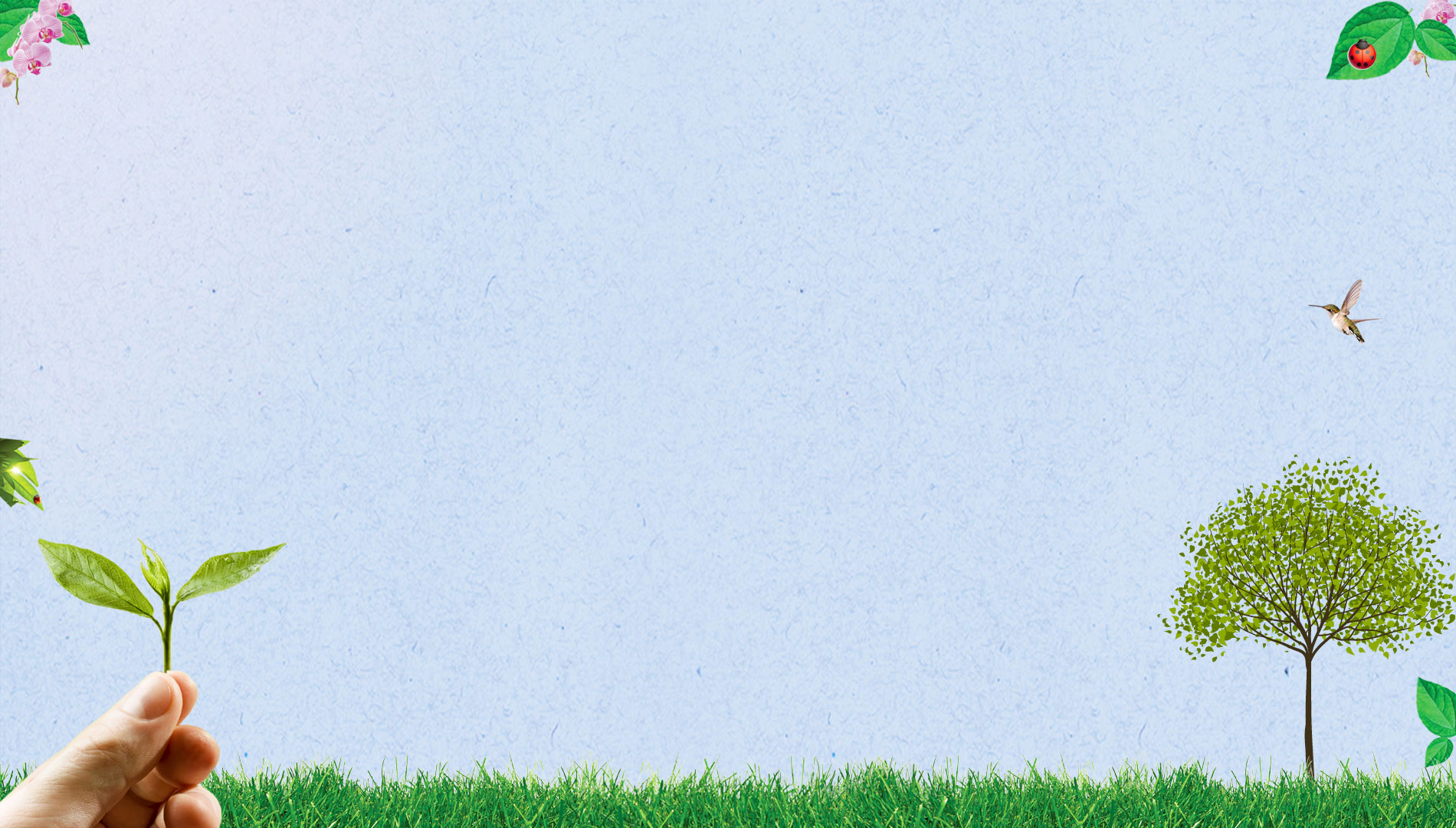 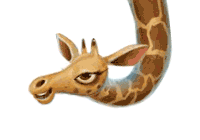 Blog SKO
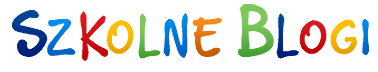 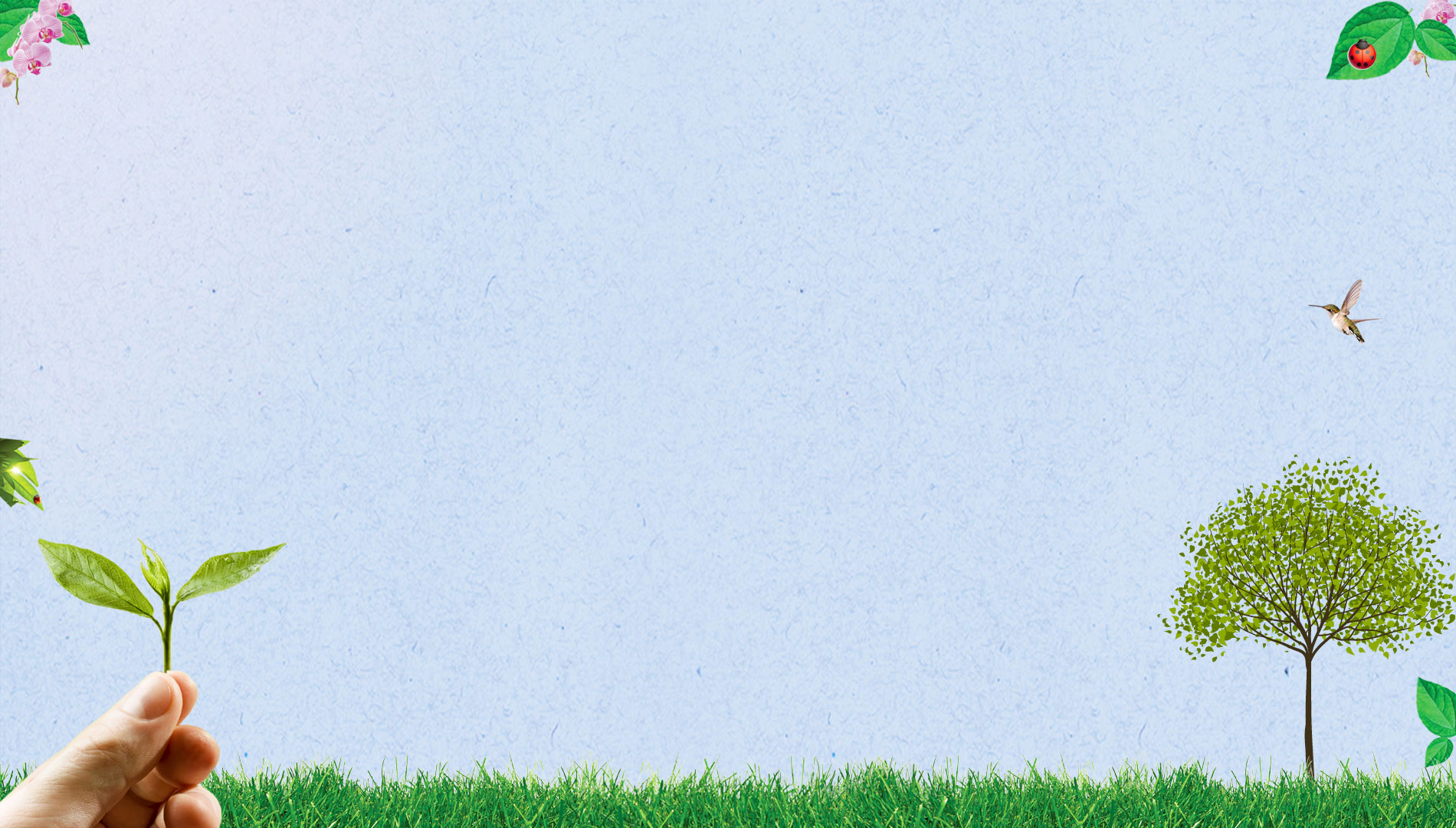 Przykładowe działania DBI  luty 2018r.
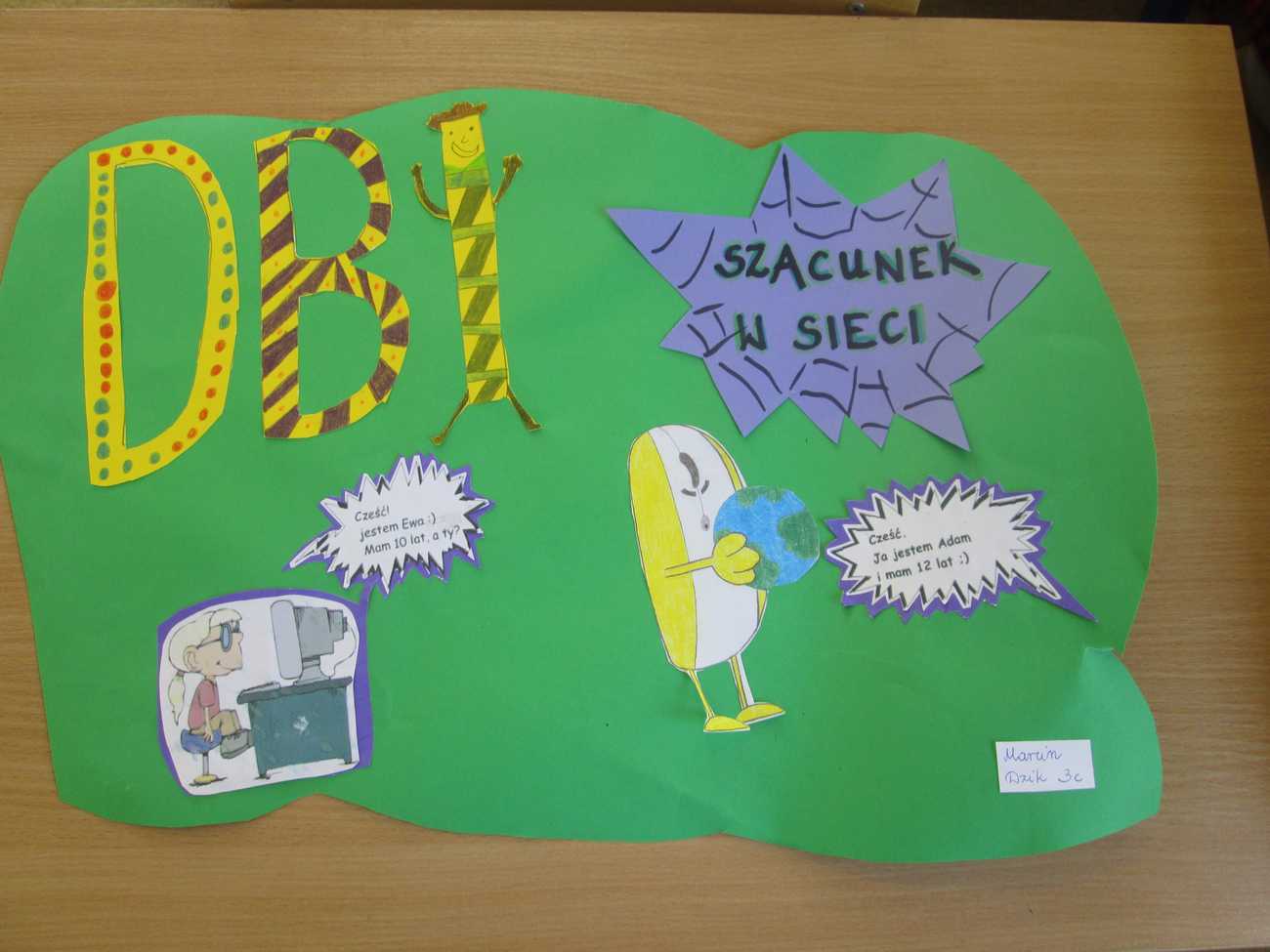 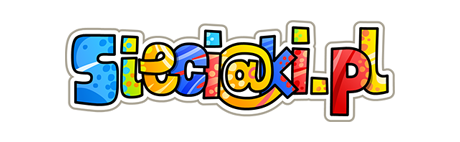 Luty 2018r.
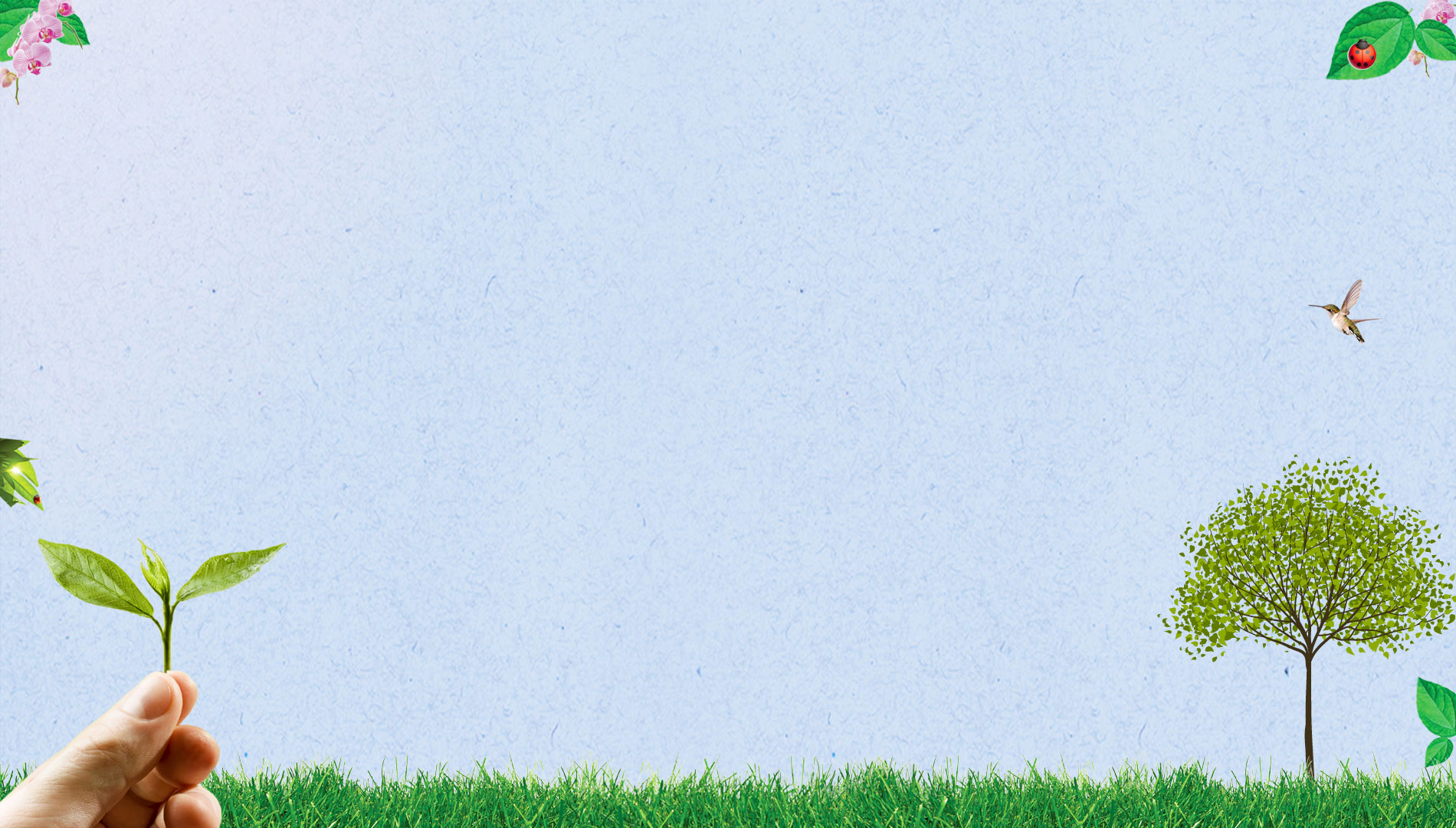 Przykładowe działania – 
Propagowanie zdrowego stylu życia przez cały rok szkolny
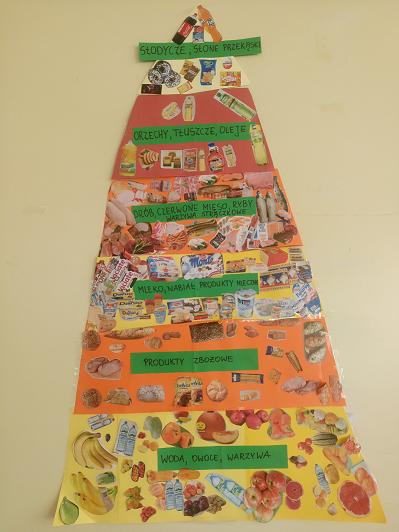 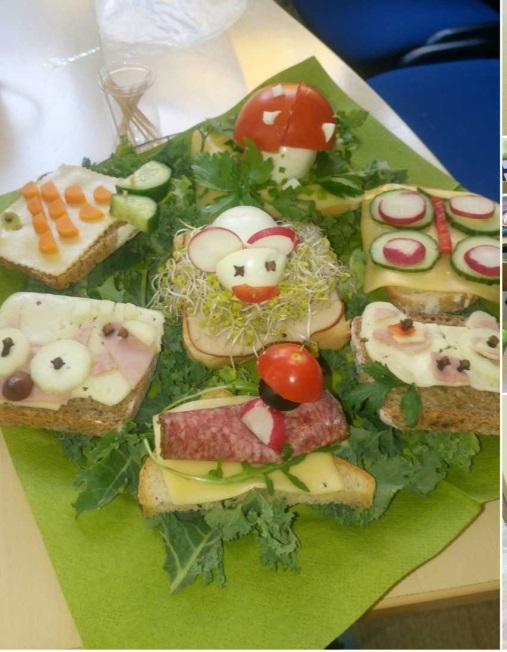 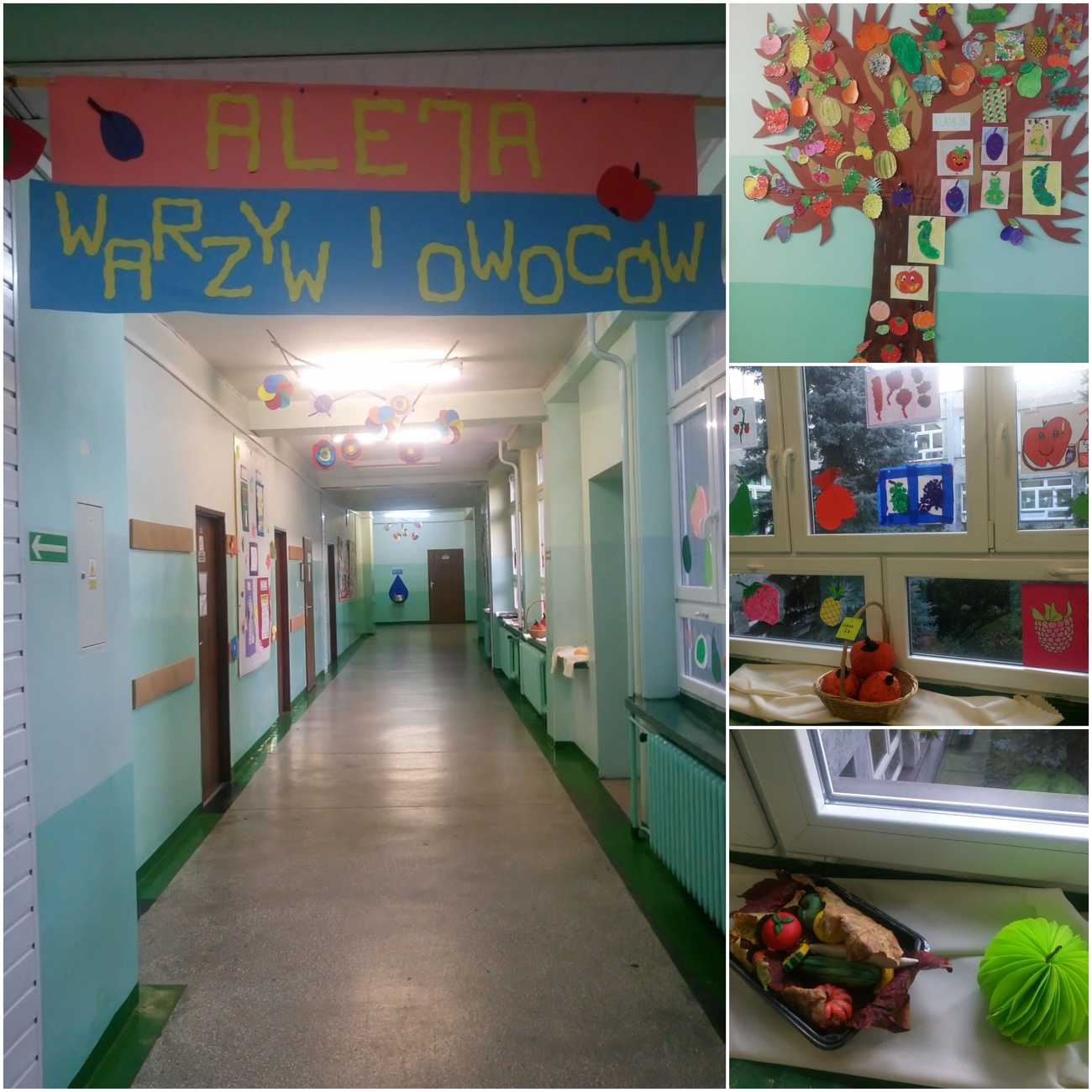 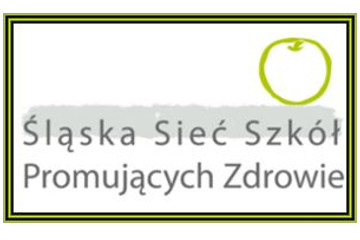 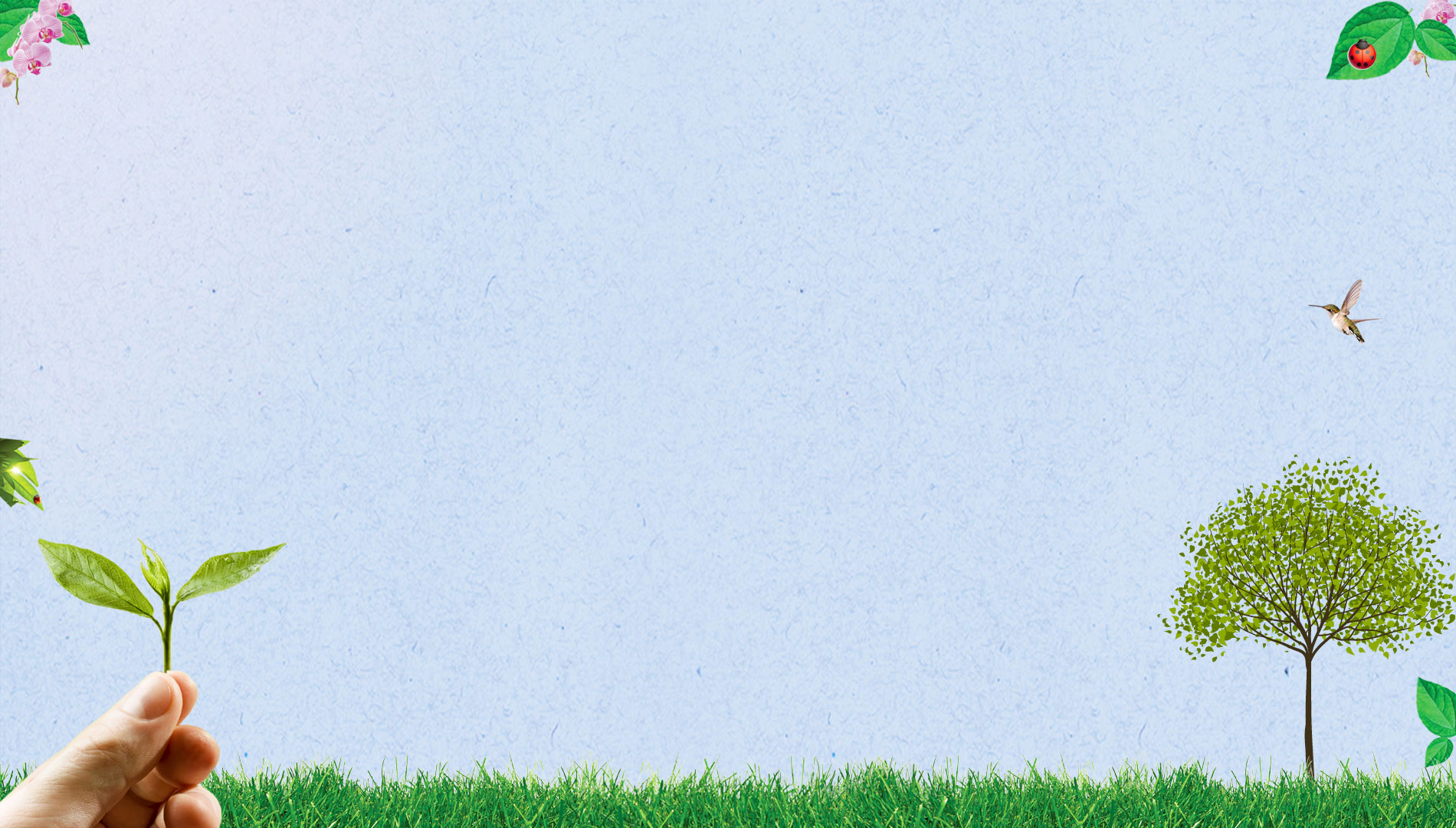 Przykładowe działania –Dbamy o własne bezpieczeństwo i innych przez cały rok szkolny
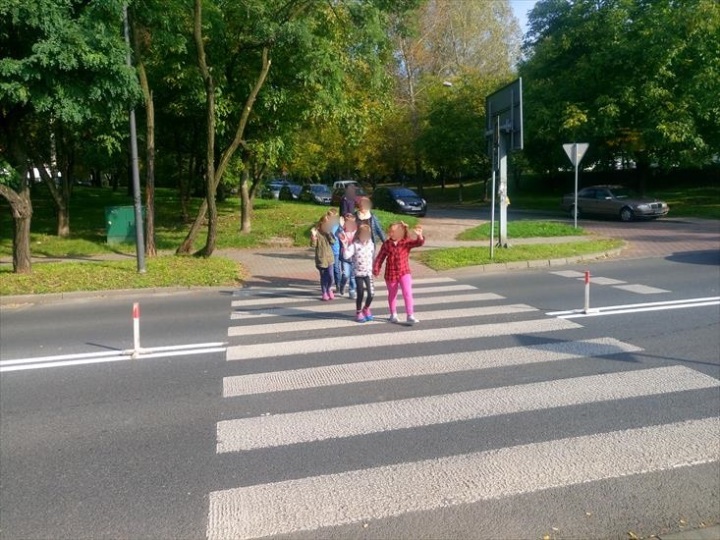 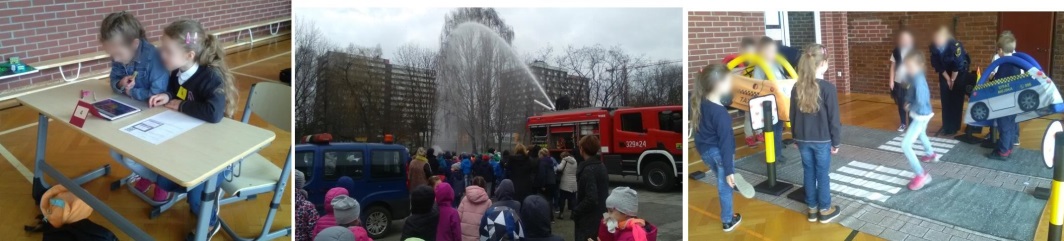 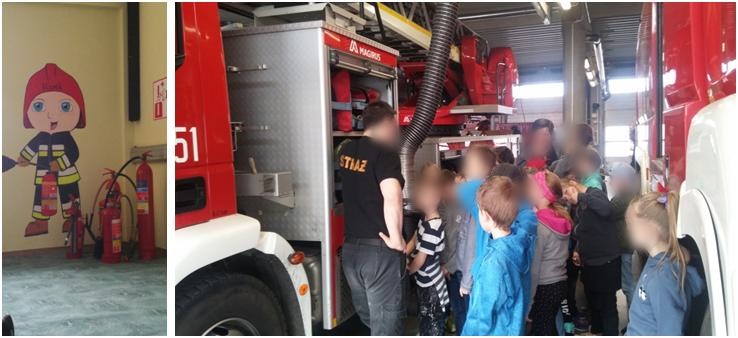 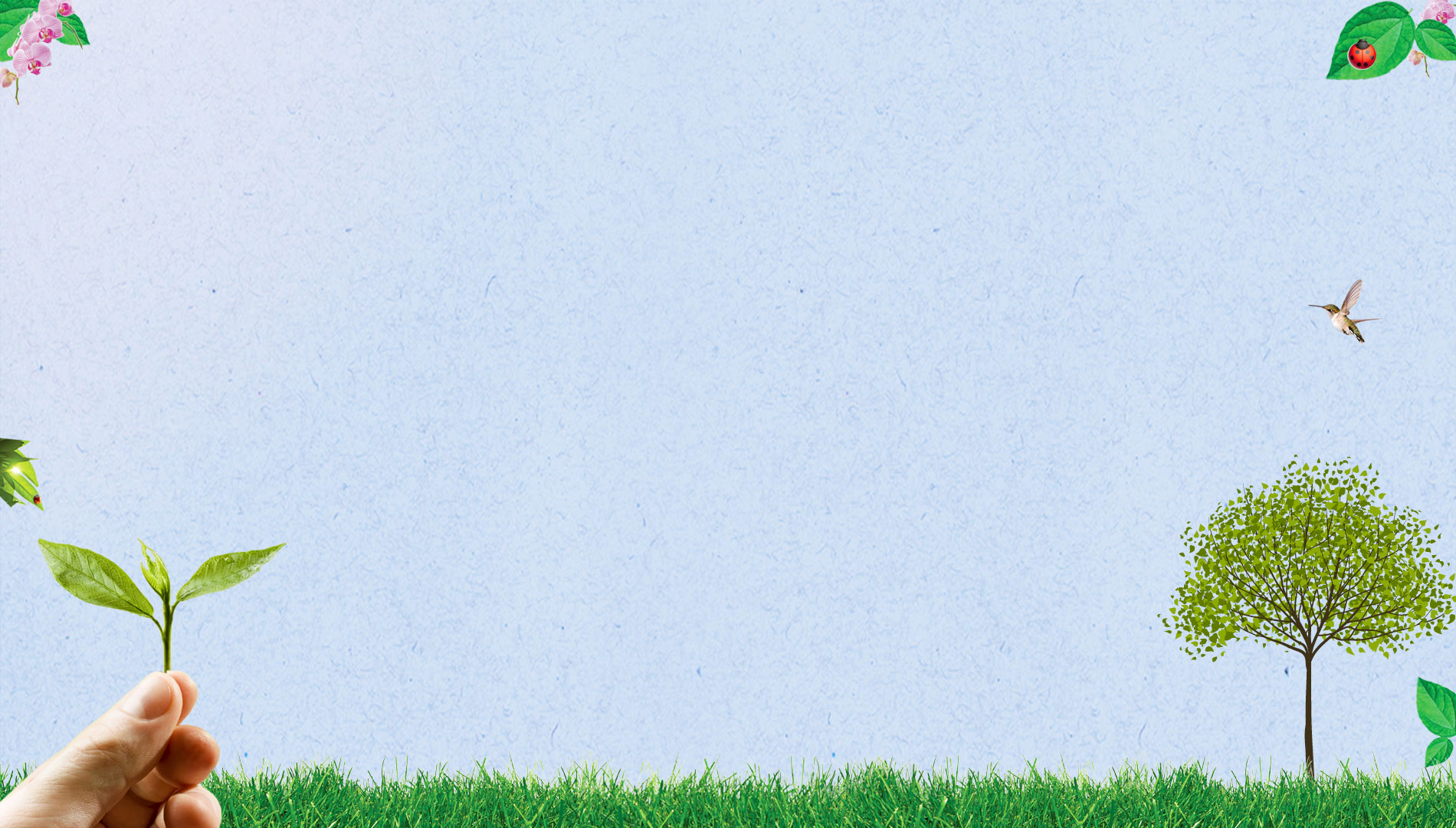 Przykładowe działania –Wspieramy organizację uroczystości szkolnych
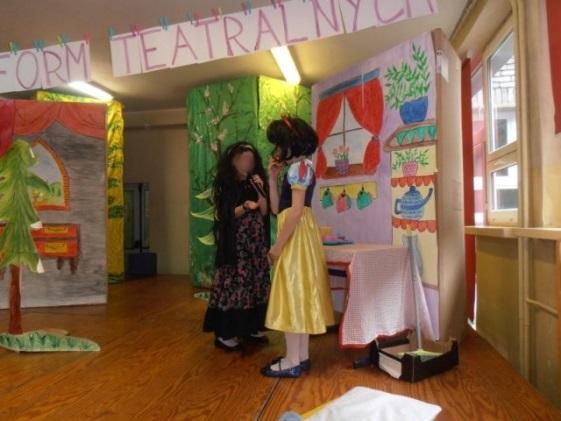 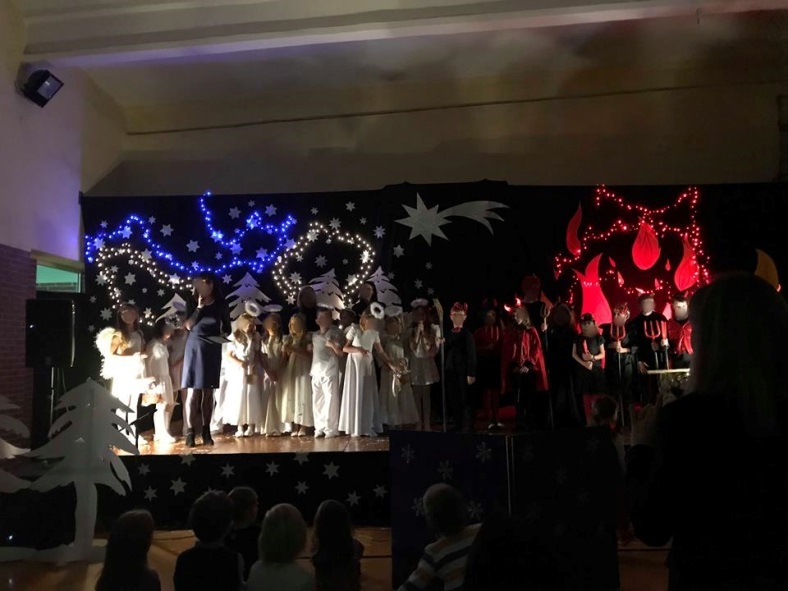 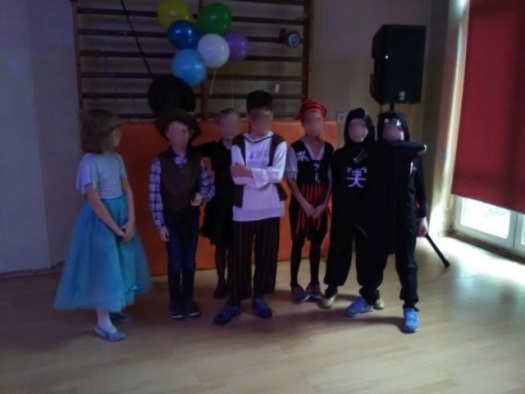 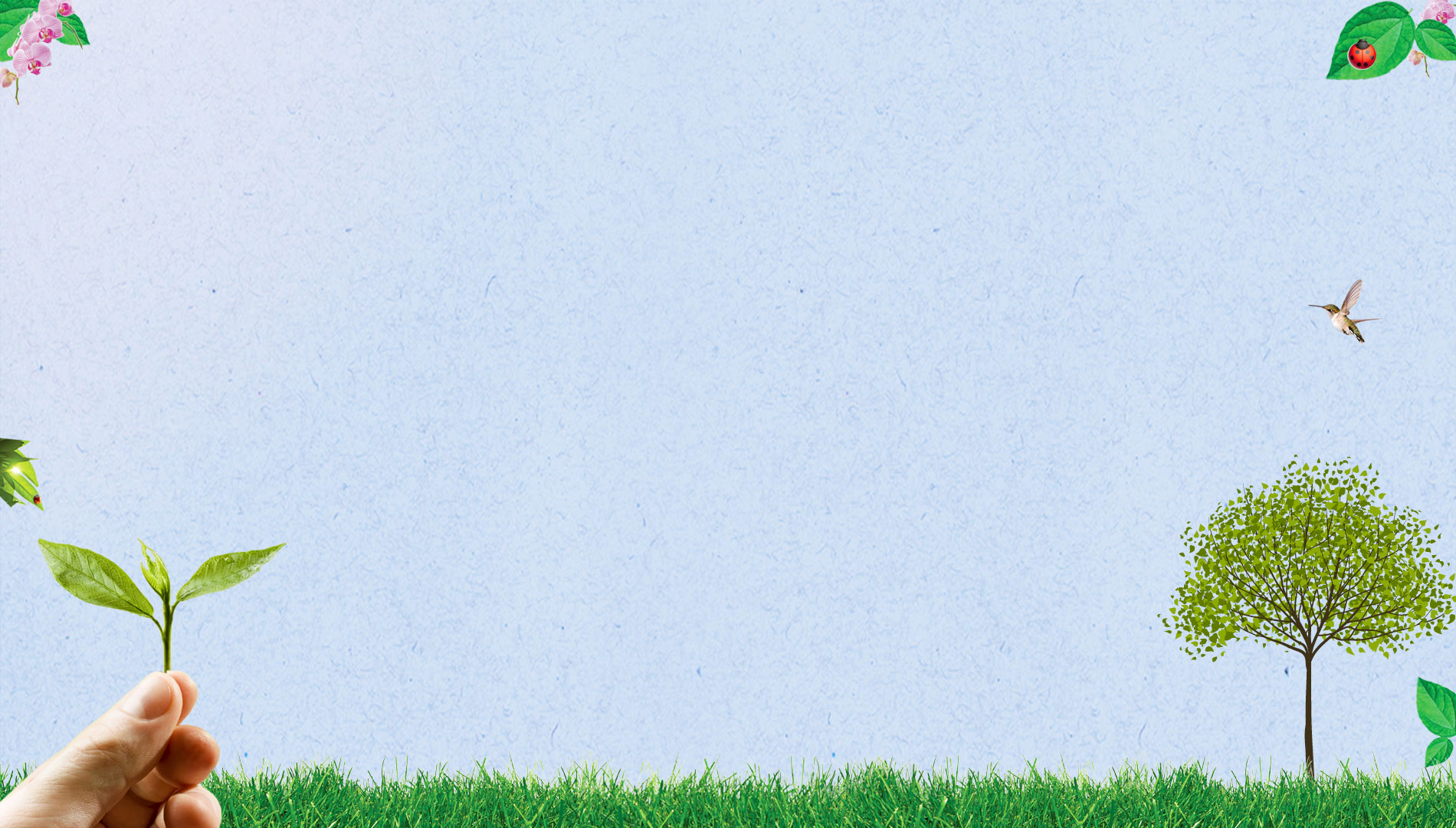 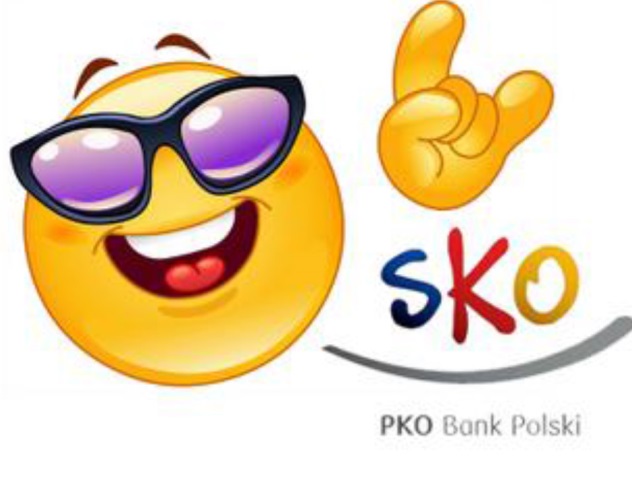